Môn Mĩ Thuật
Chủ đề: Đường đến trường em
Bài: Cặp sách xinh xắn
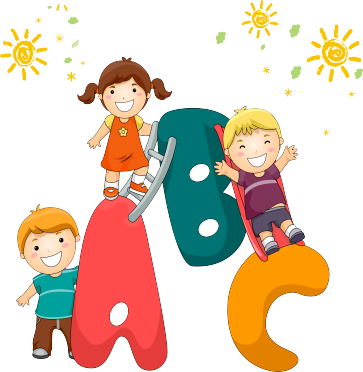 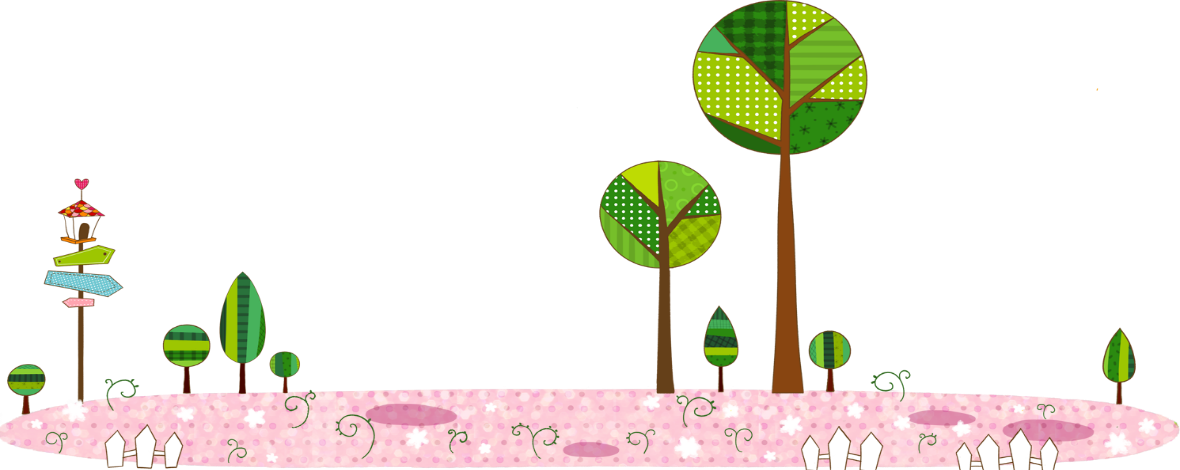 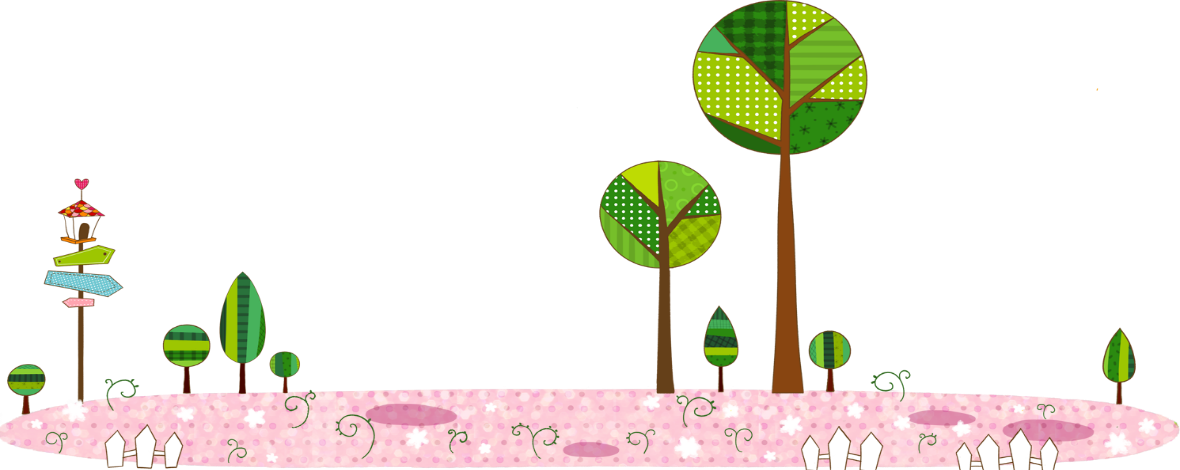 Giáo viên: Phạm Thị Thúy Thảo
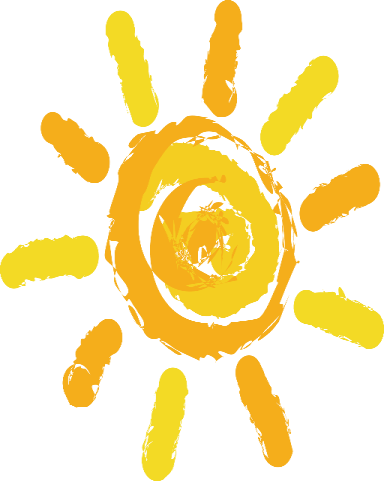 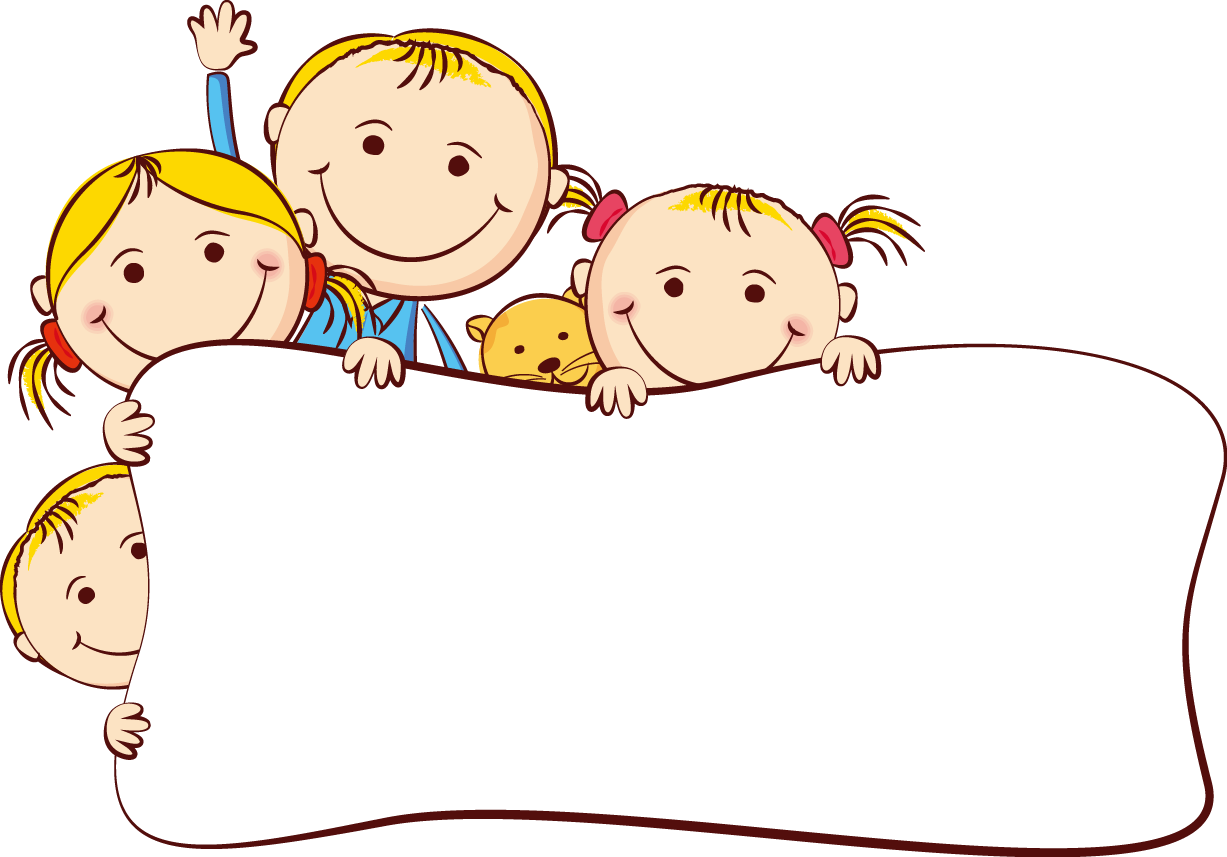 Khởi động
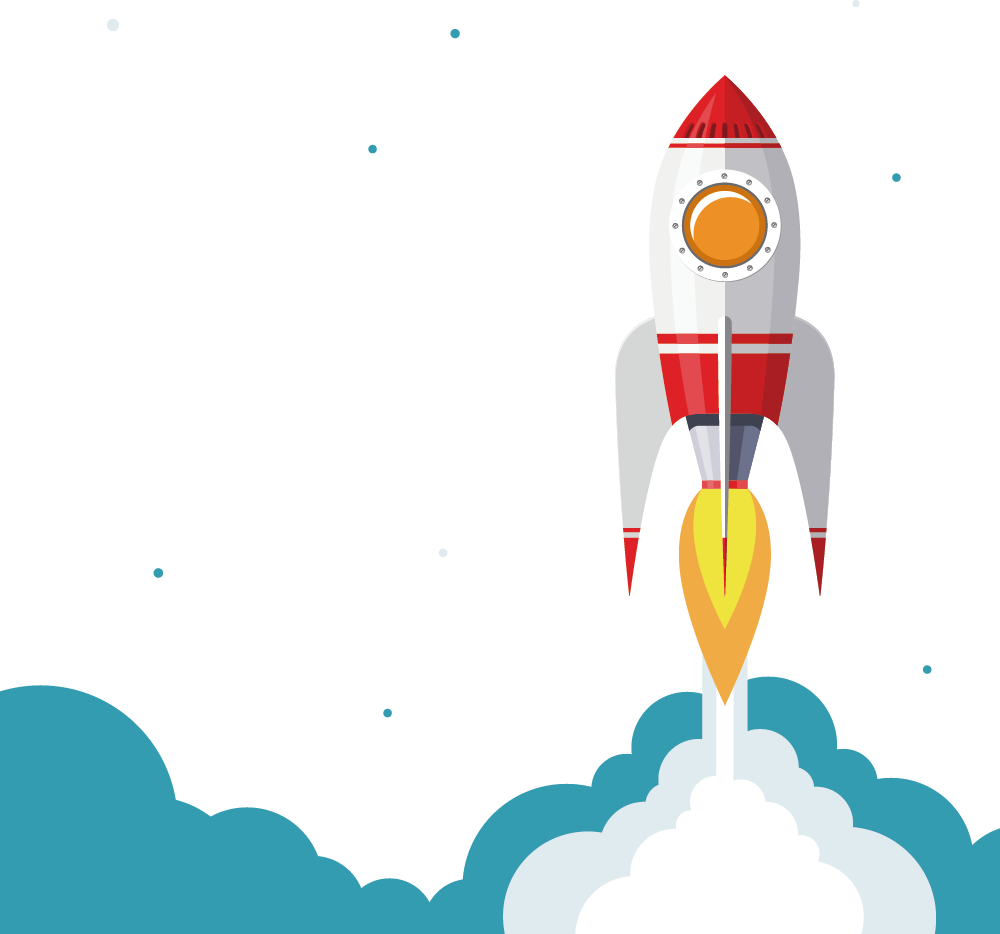 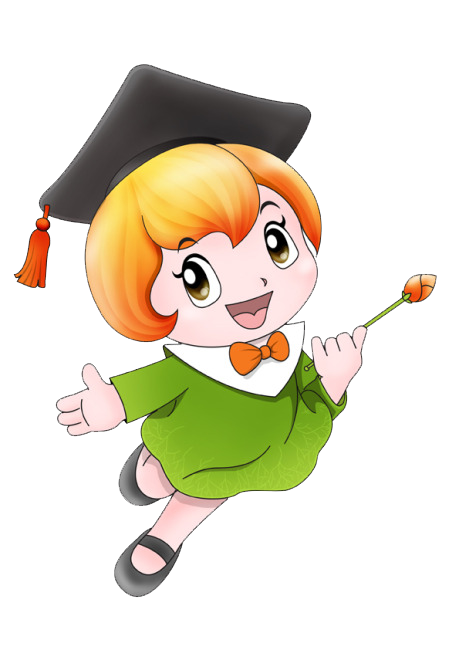 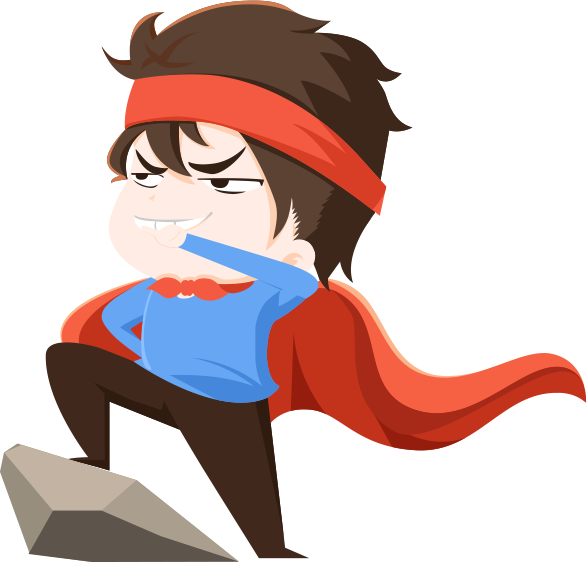 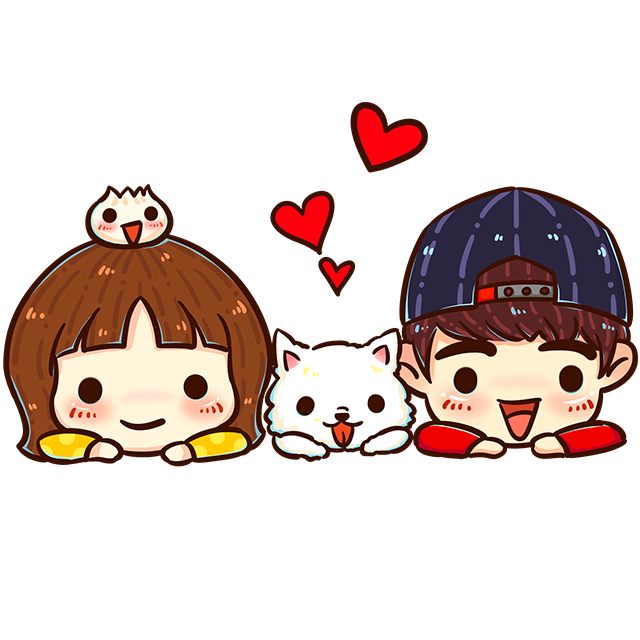 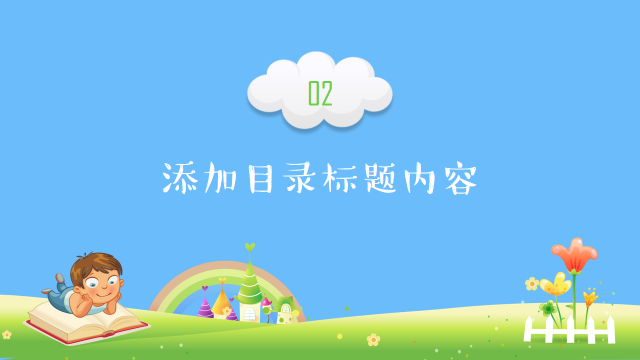 TRÒ CHƠI
2
1
1
2
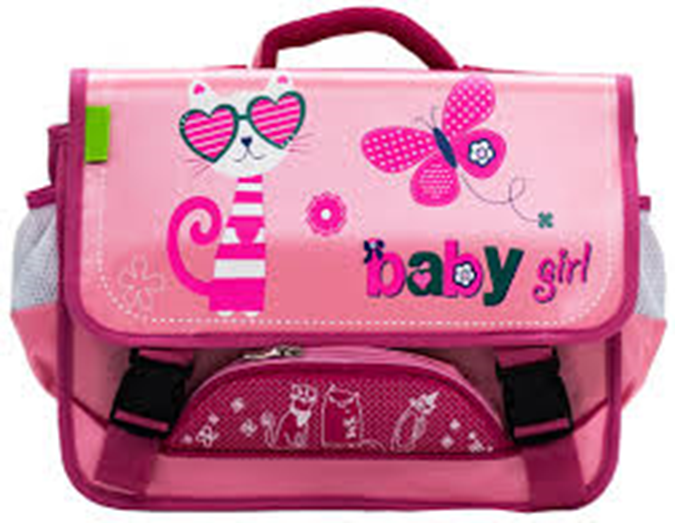 3
4
3
4
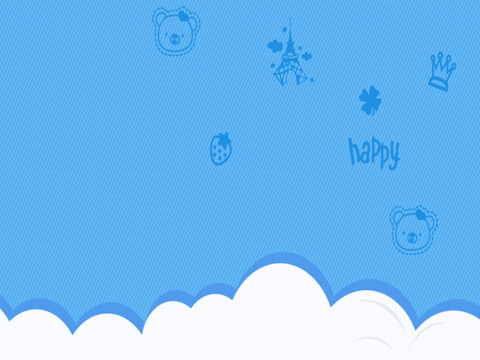 6 giê 45 phót
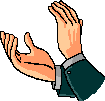 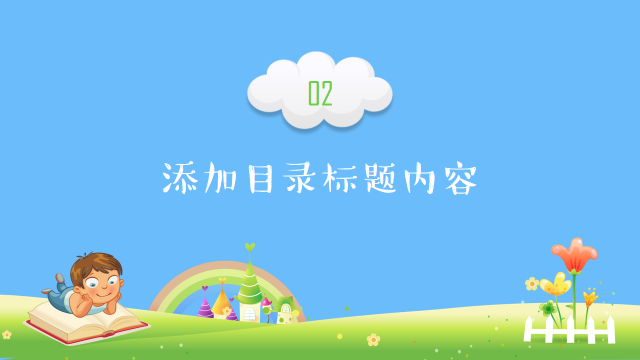 2
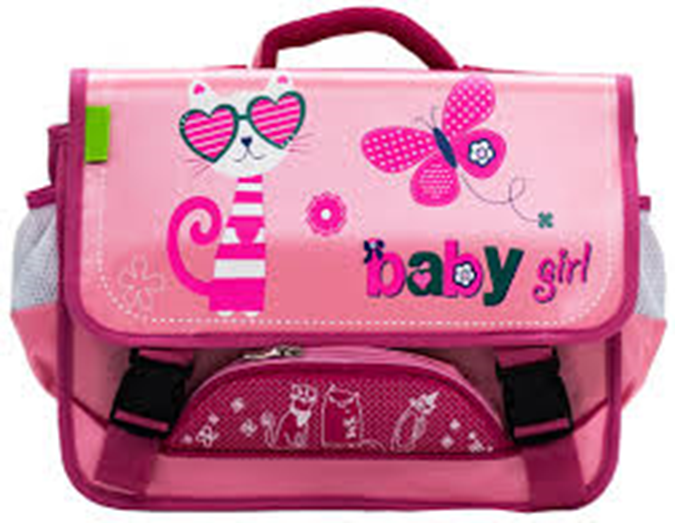 3
4
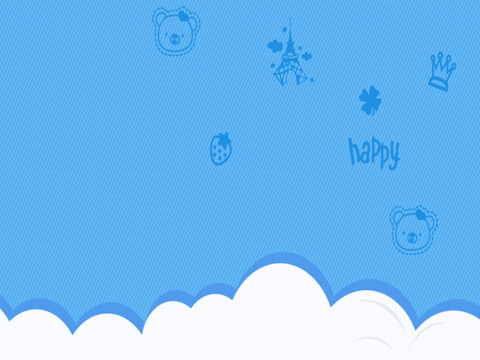 Đựng sách vở trong cặp sách.
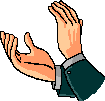 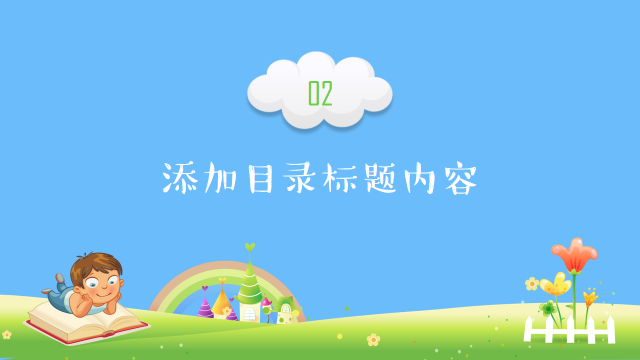 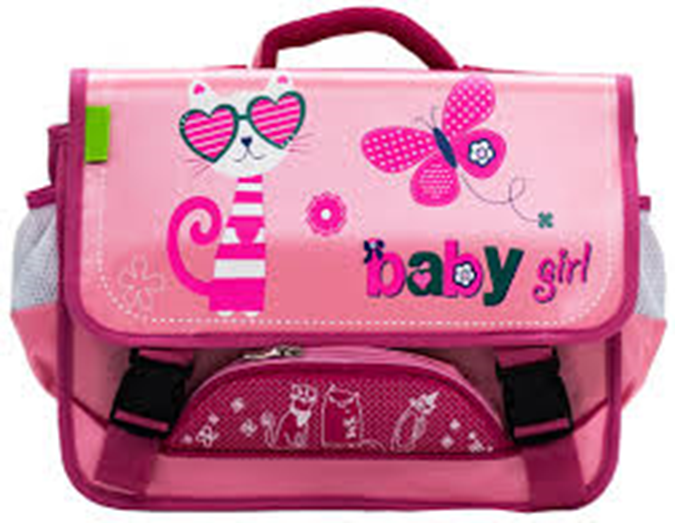 3
4
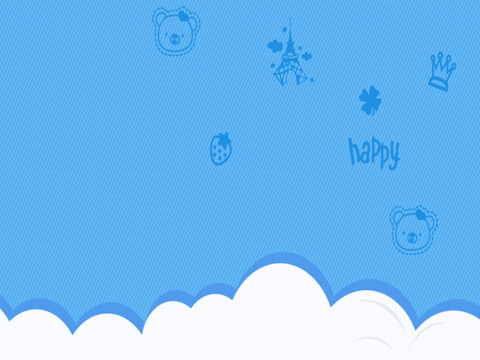 Cặp sách có quai xách
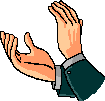 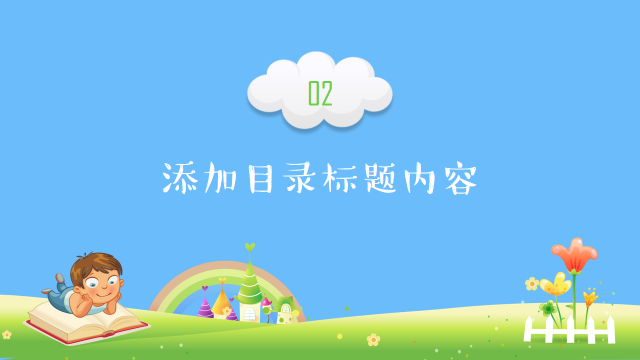 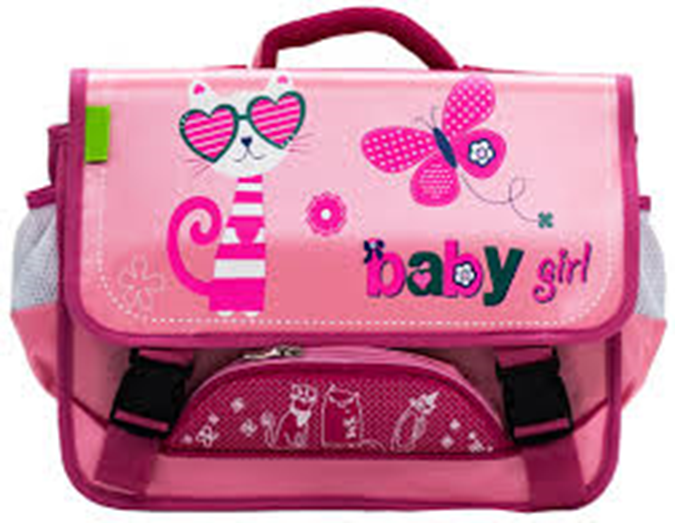 4
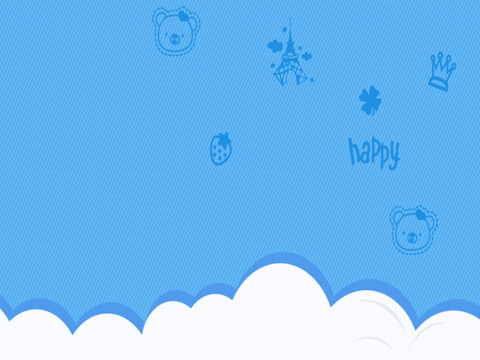 cặp sách có khóa
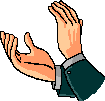 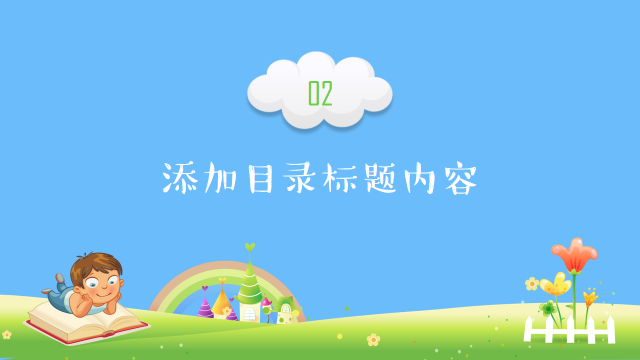 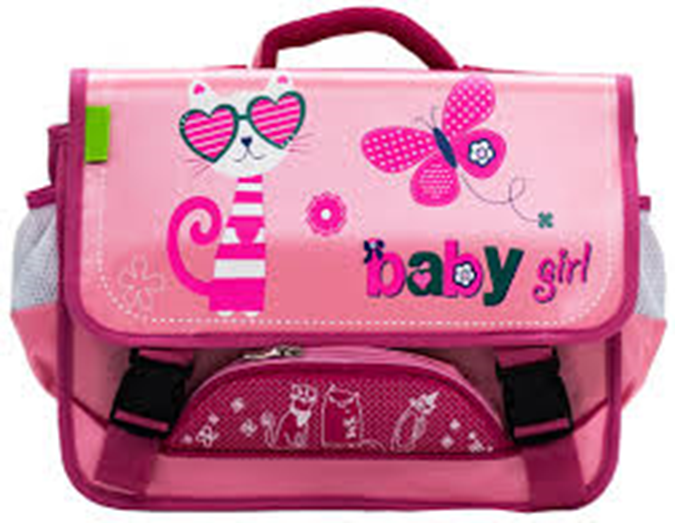 Cái cặp sách học sinh
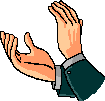 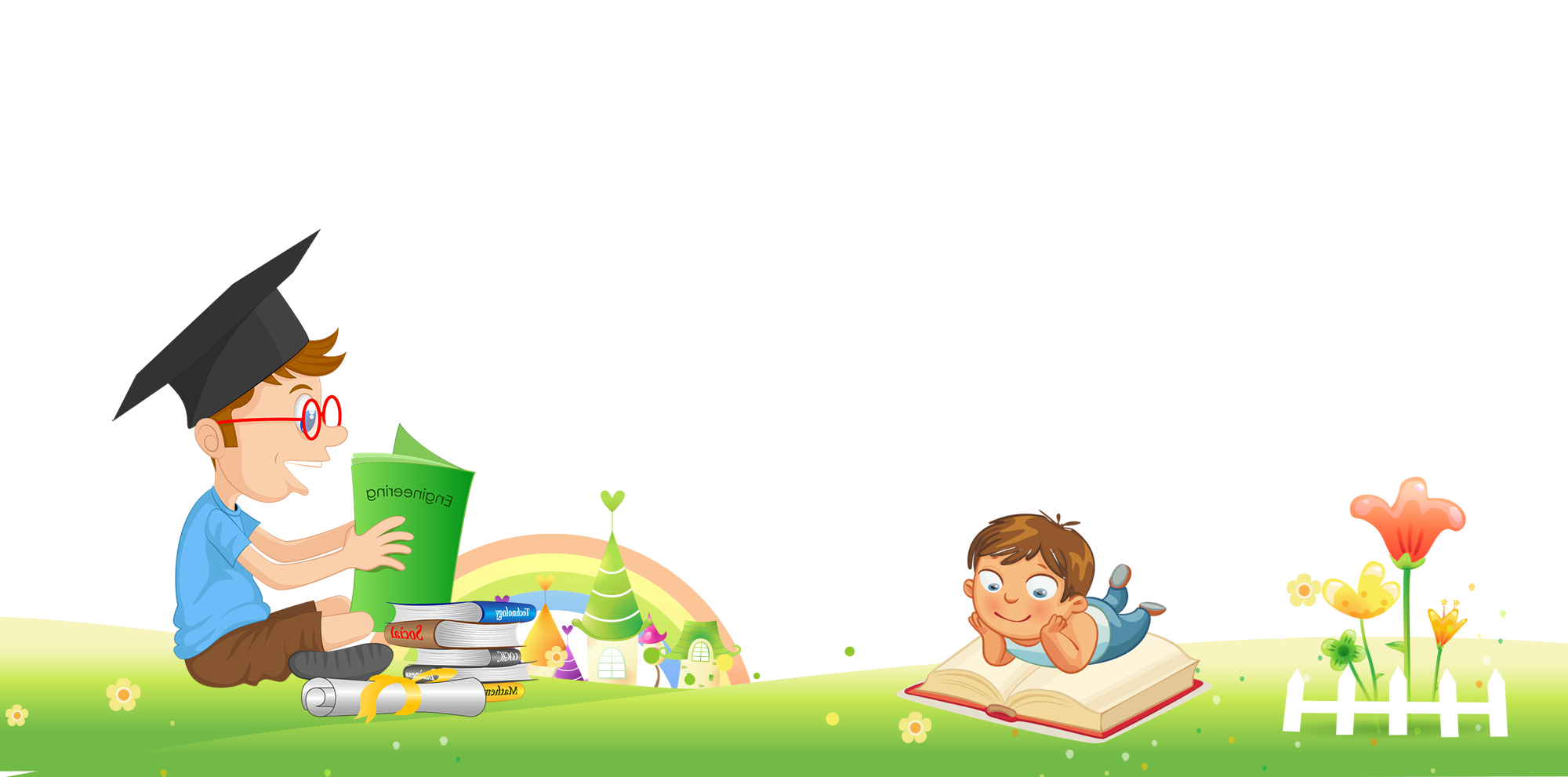 CHỦ ĐỀ 2: ĐƯỜNG ĐẾN TRƯỜNG EM
    
BÀI 2: CẶP SÁCH XINH xẮN
                     ( tiết 1)
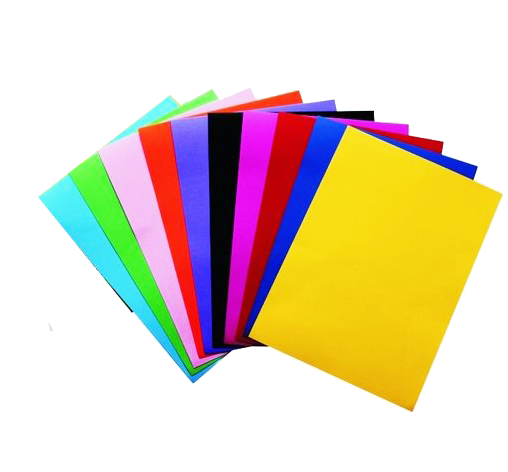 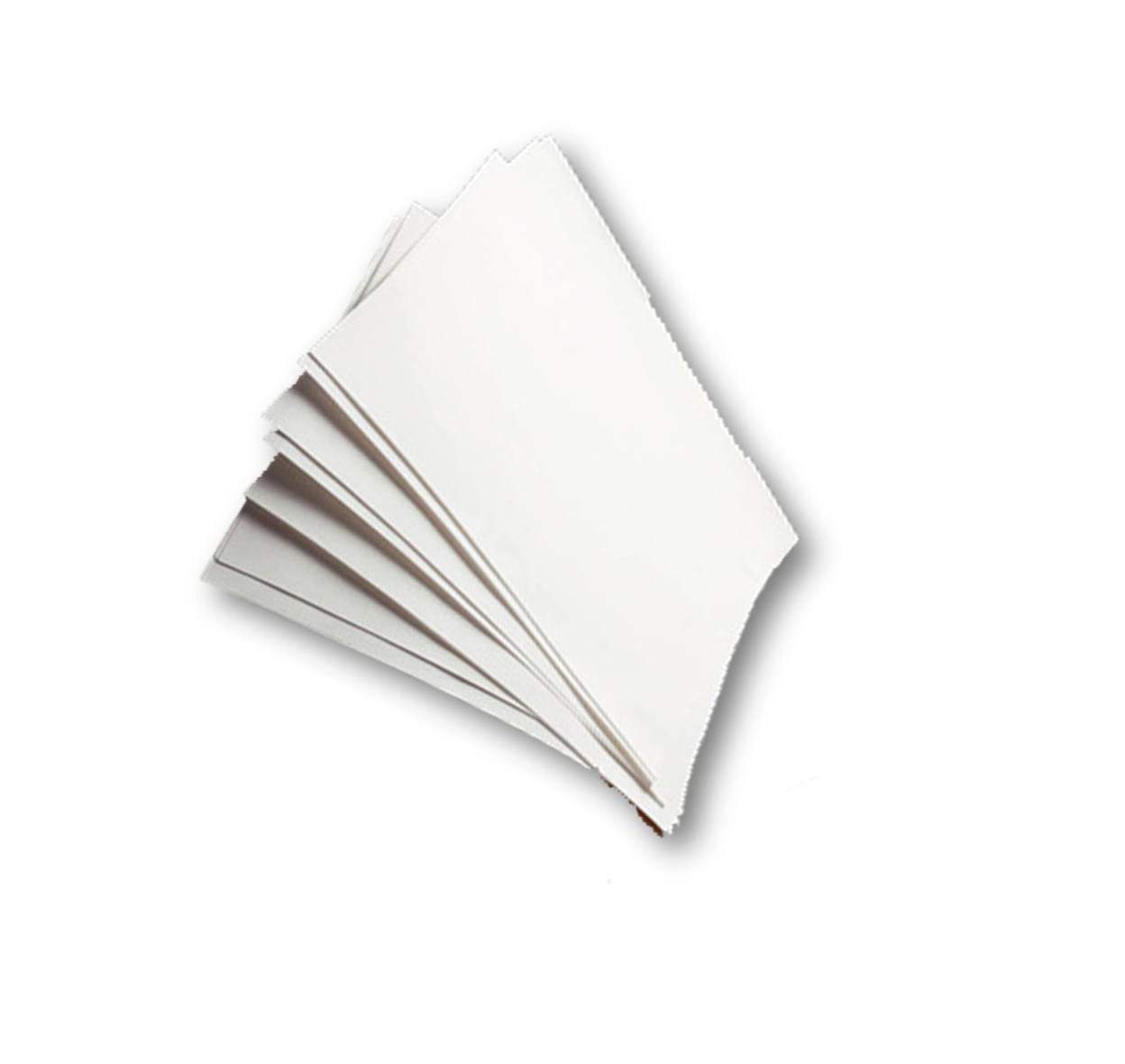 Chuẩn bị đồ dùng học tập
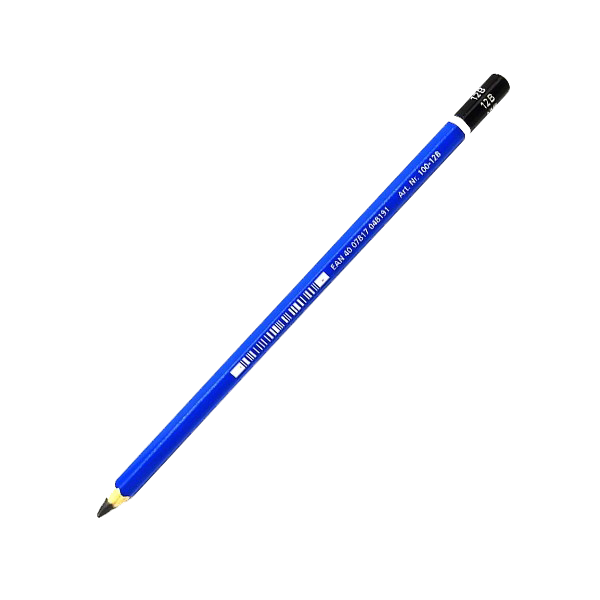 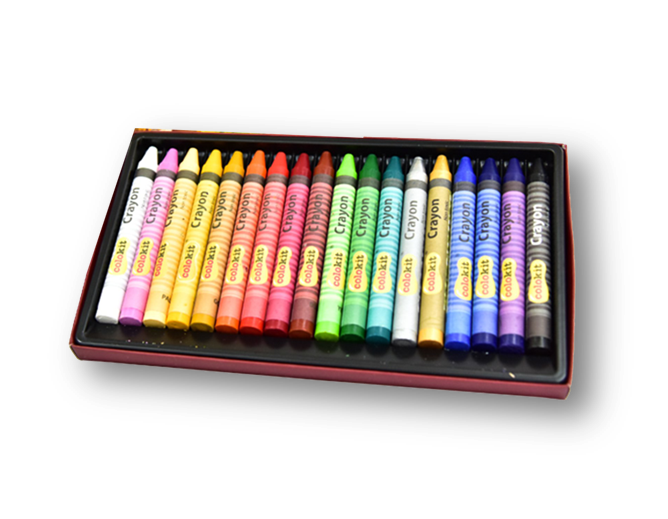 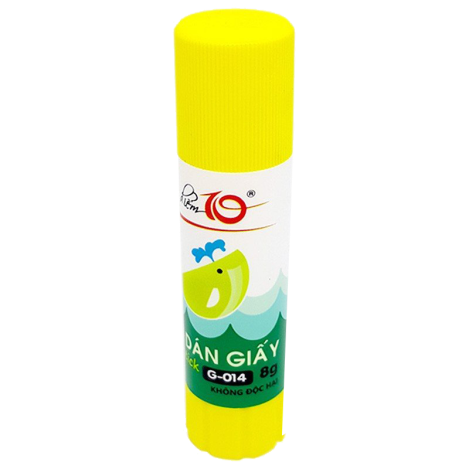 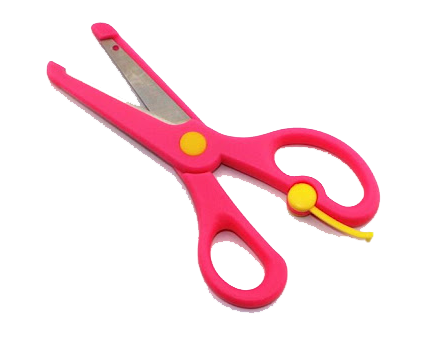 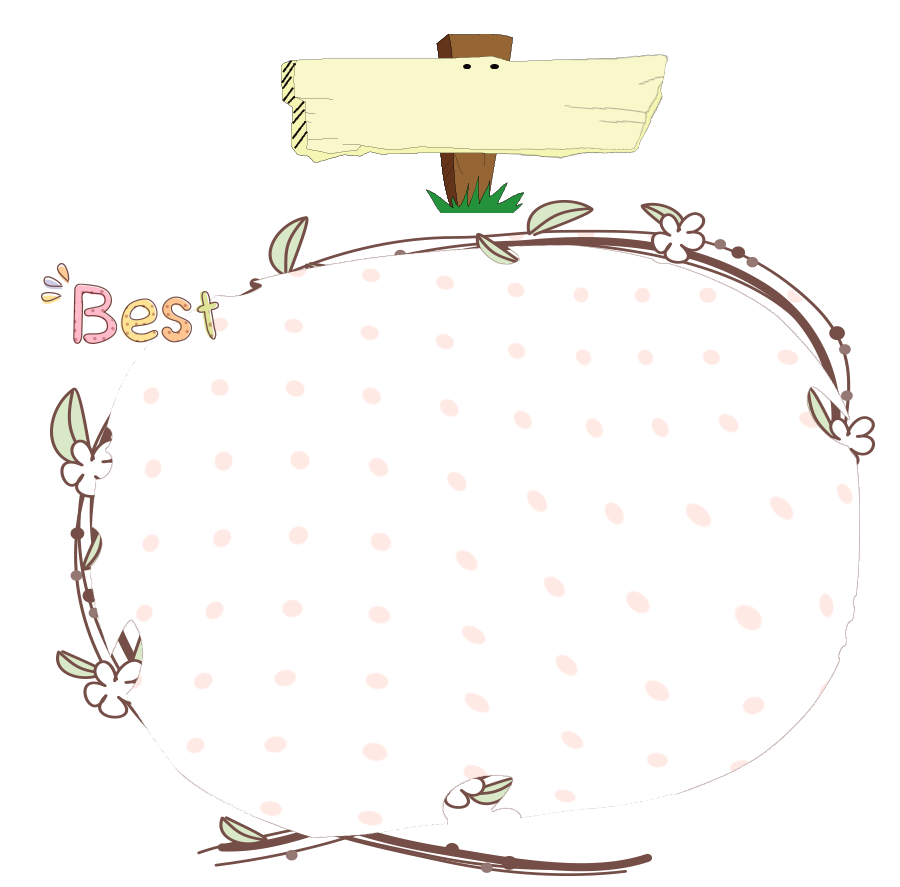 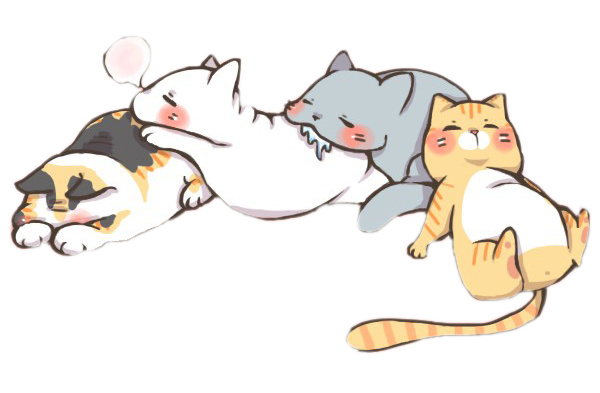 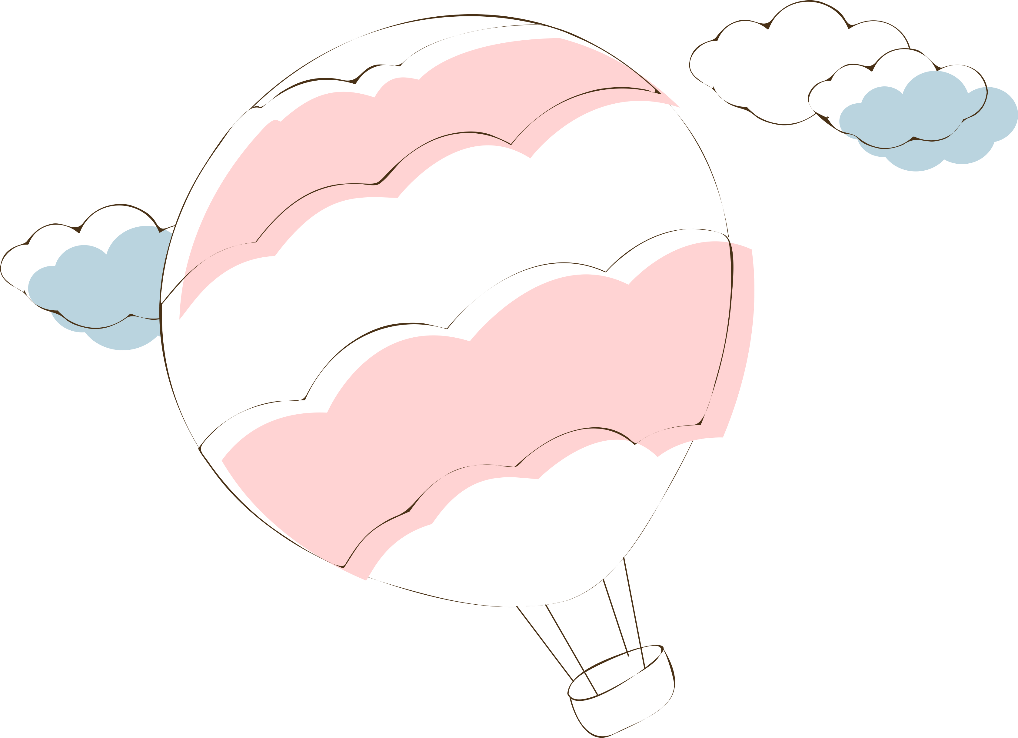 Hoạt động 1 : 
Khám phá
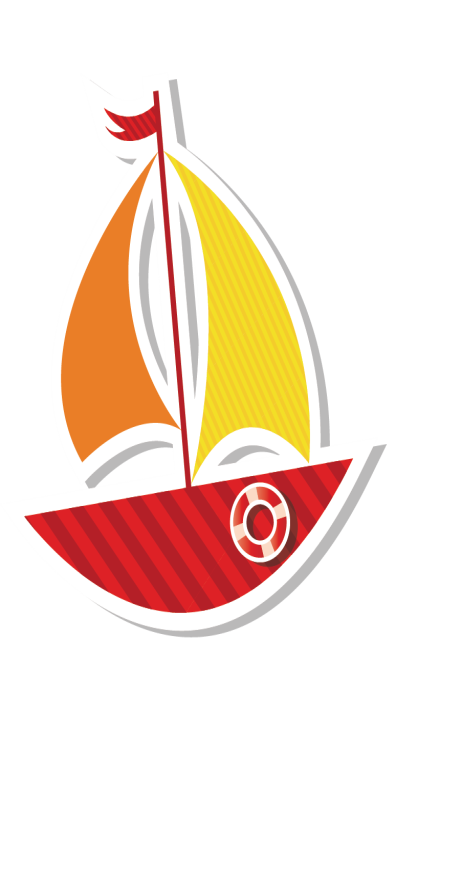 Khám phá chiếc cặp sách
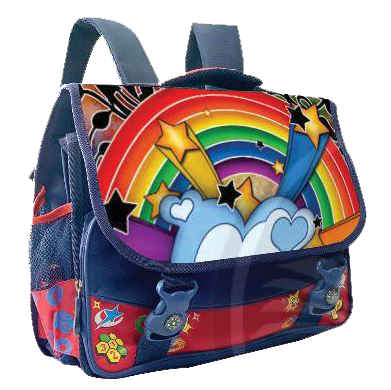 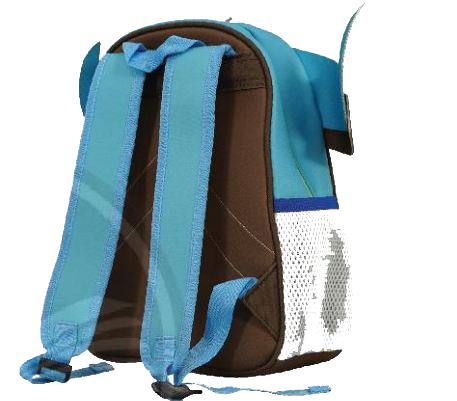 2
1
Khám phá chiếc cặp sách
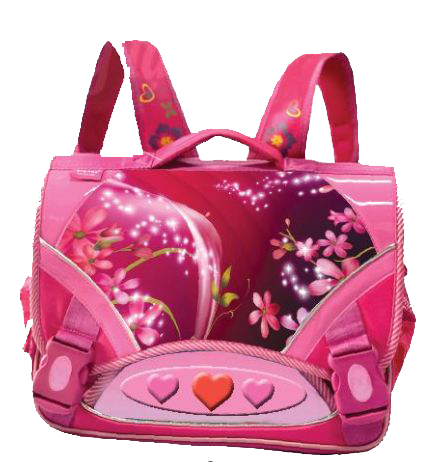 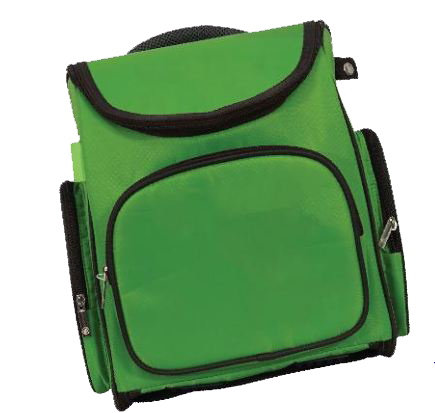 3
4
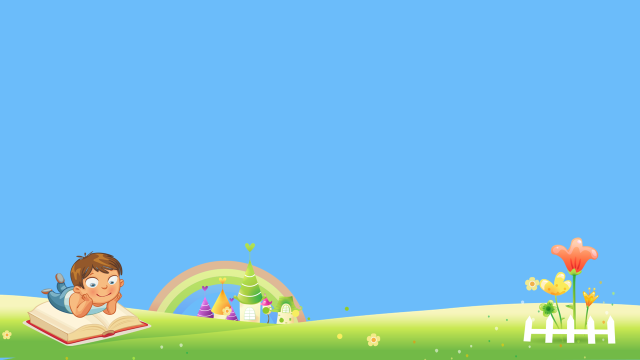 Quai hoặc dây đeo
C¸i cÆp gåm c¸c bé phËn nµo ?
Tay x¸ch
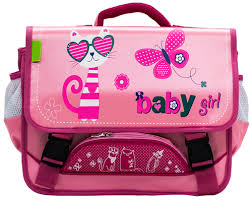 Th©n
N¾p
§¸y
Khãa
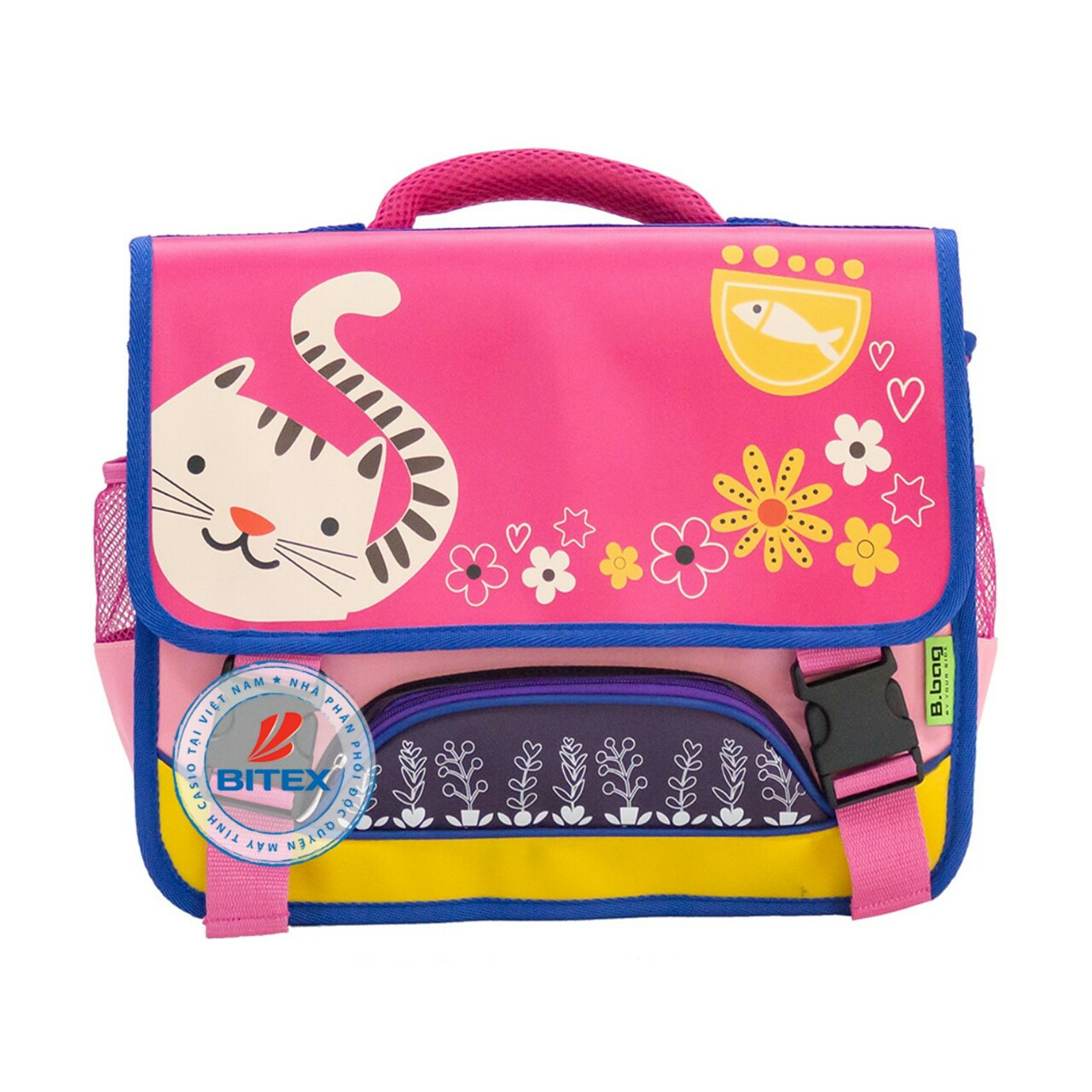 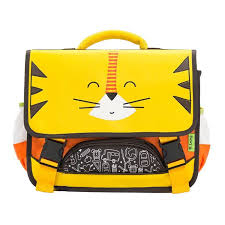 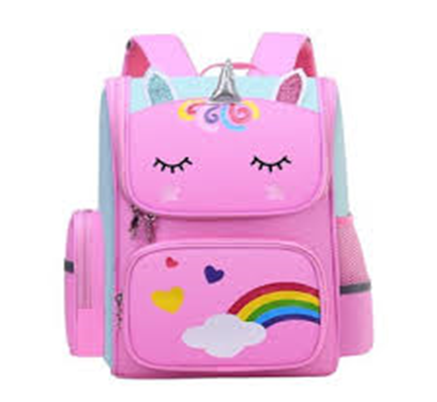 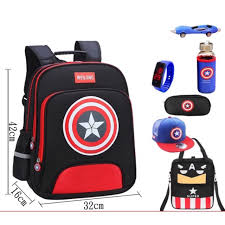 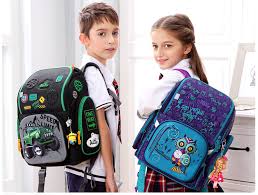 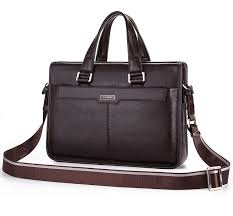 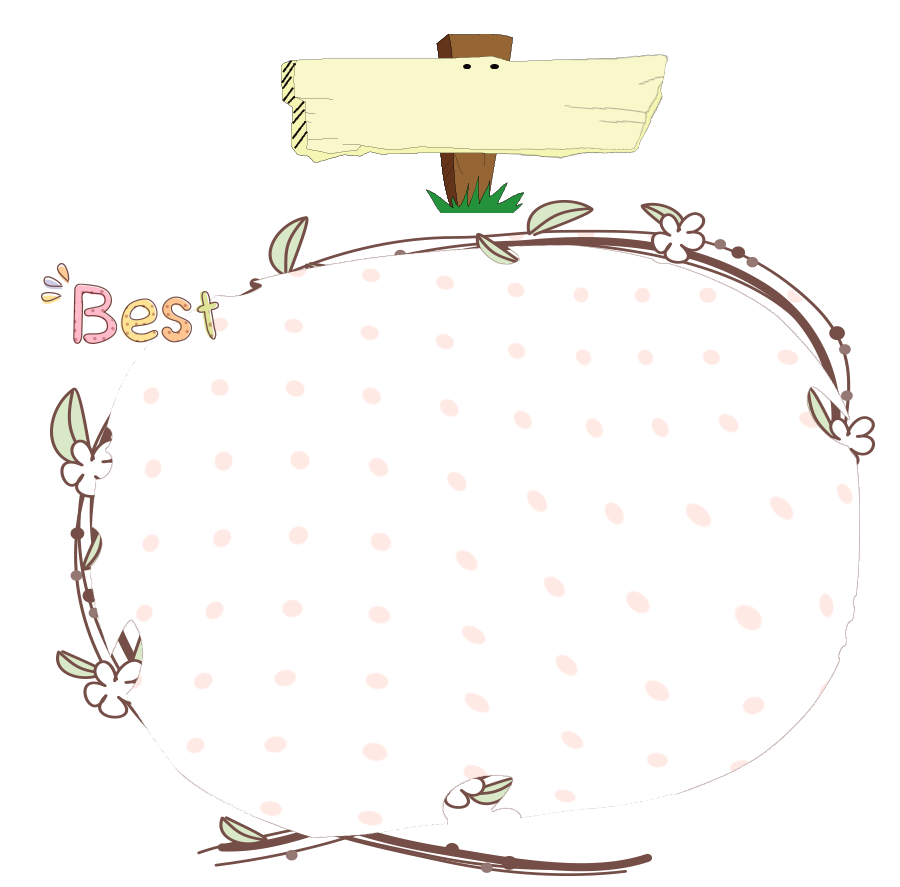 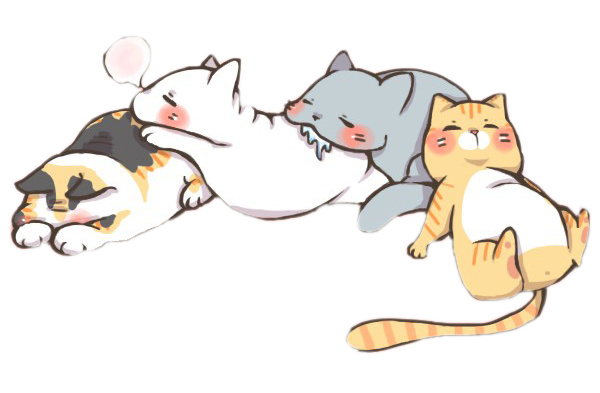 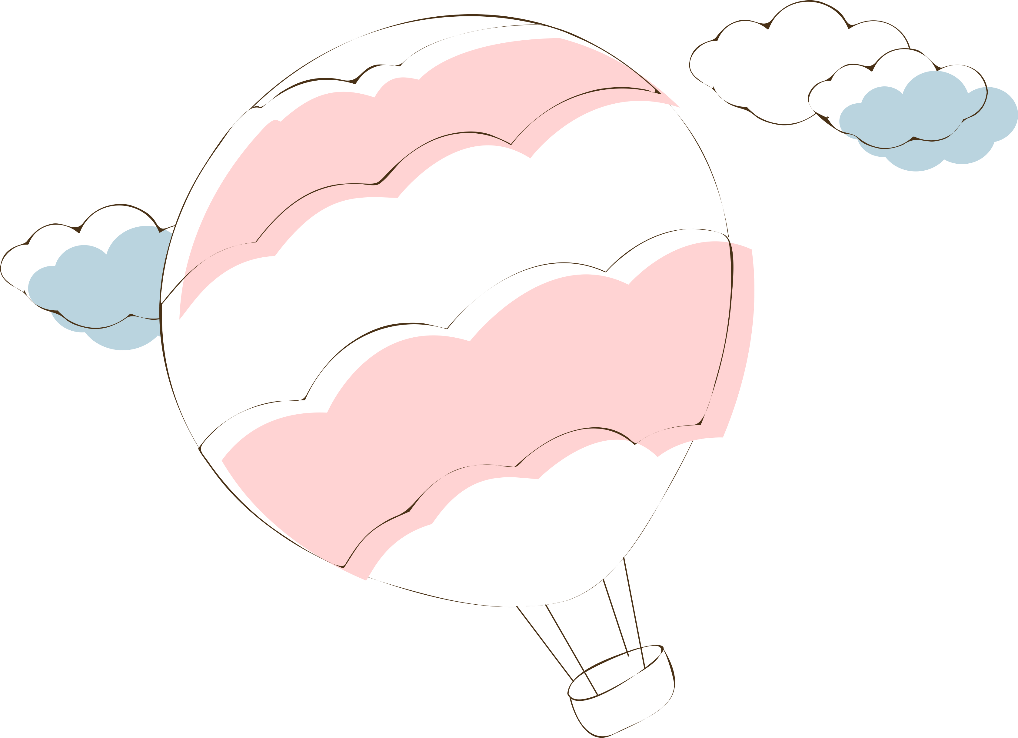 Hoạt động 2 : 
Kiến tạo
 kiến thức - kĩ năng
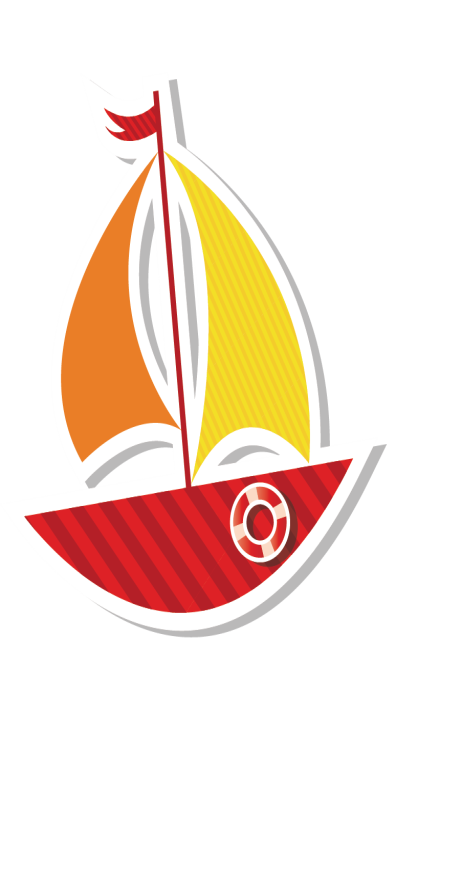 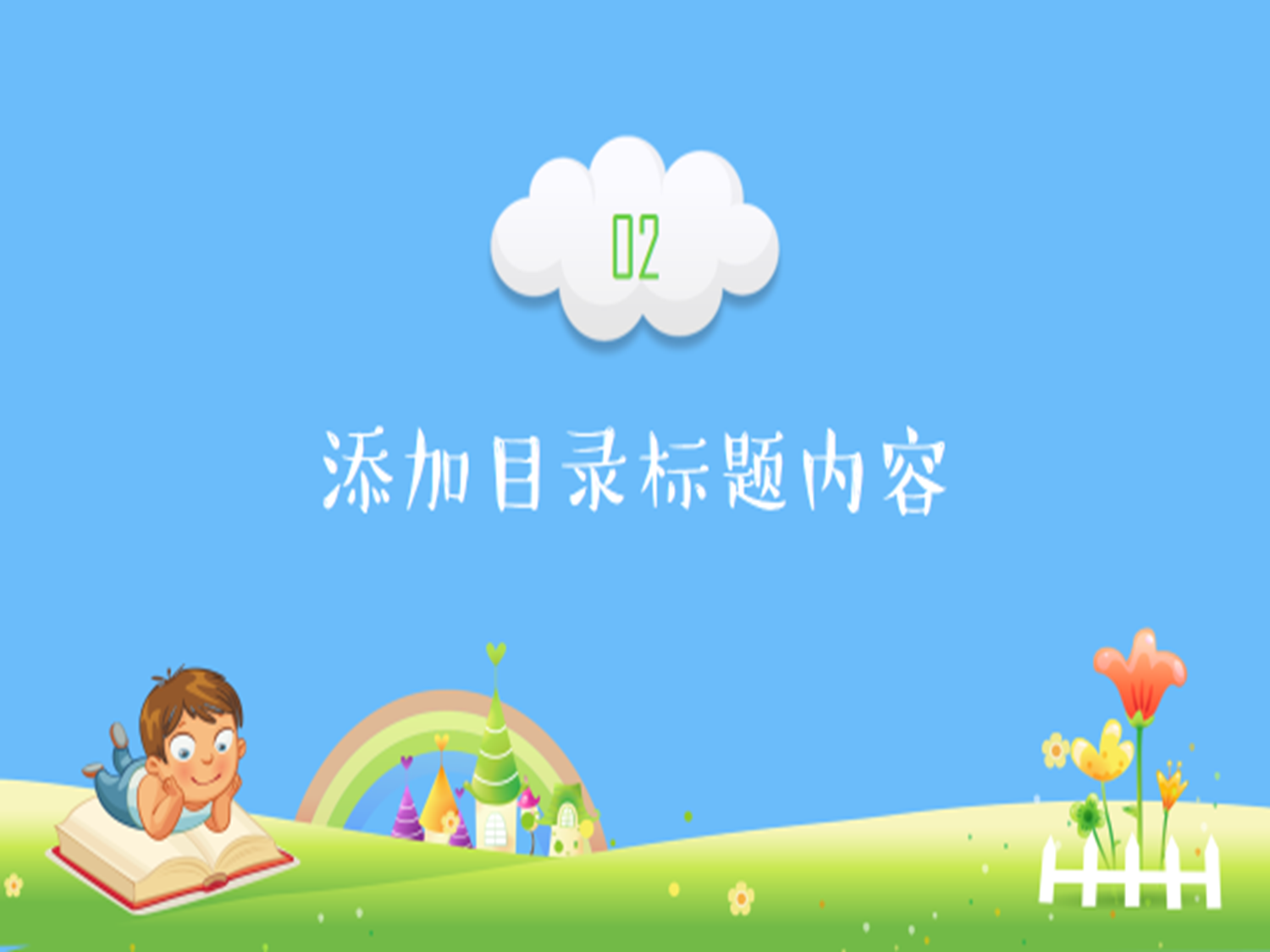 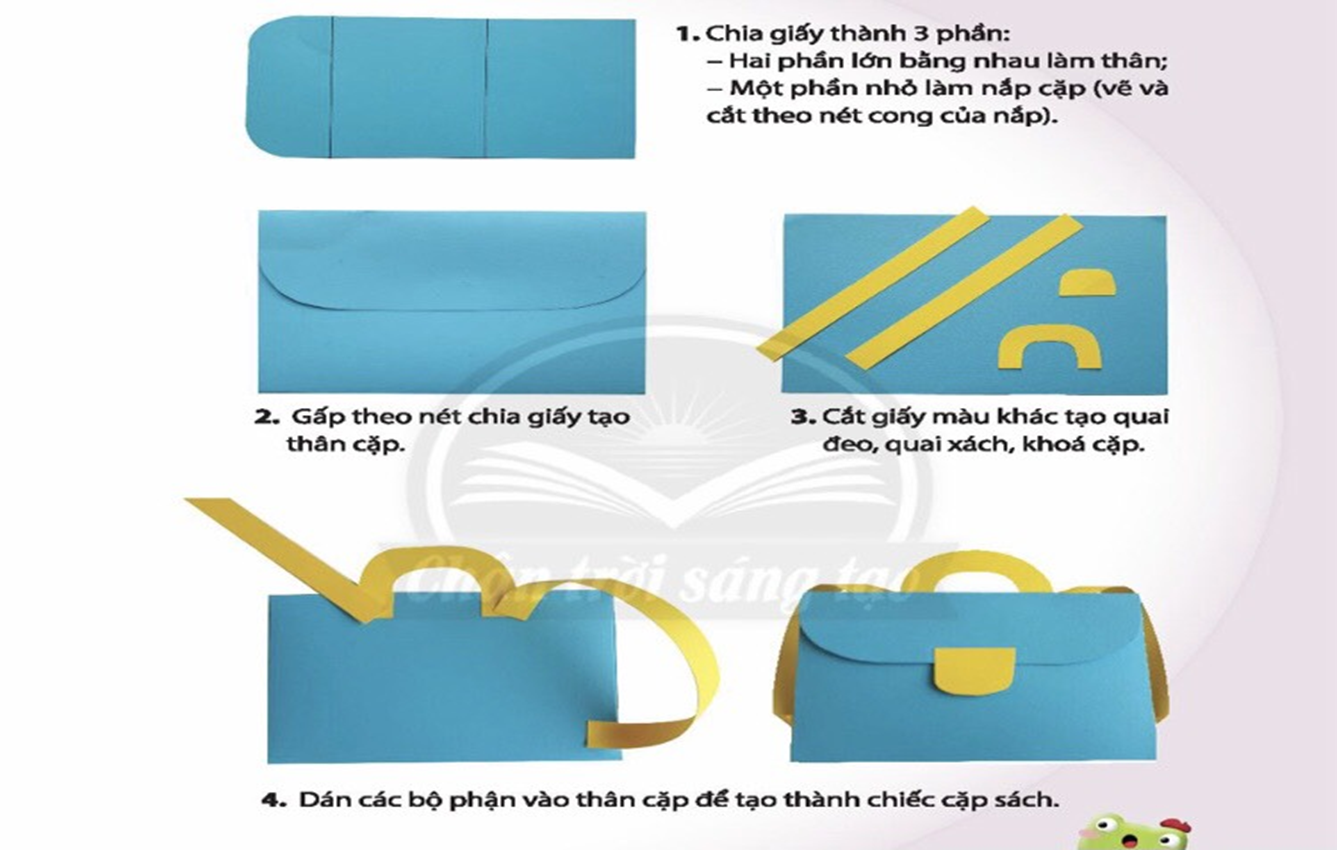 1
2
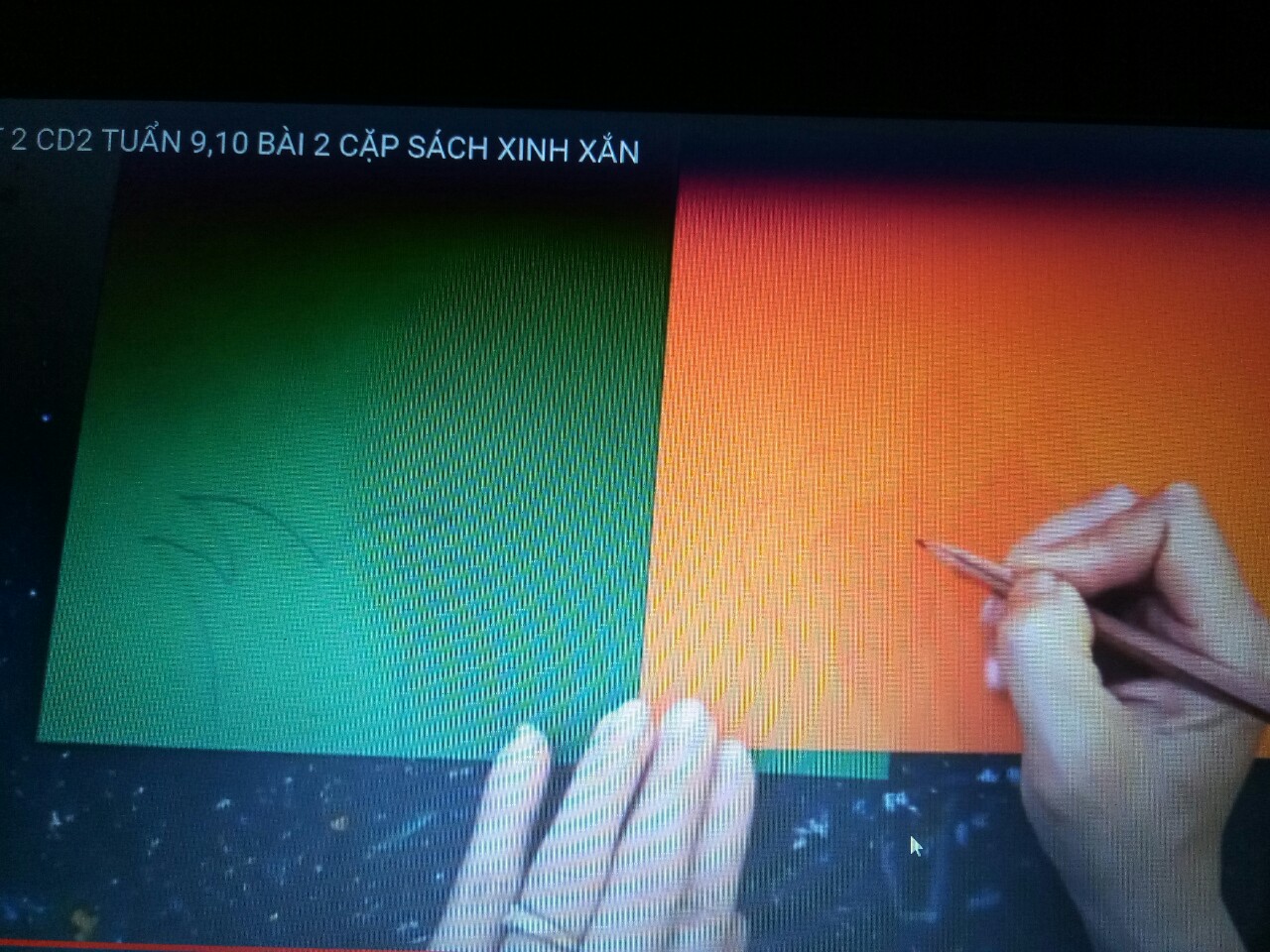 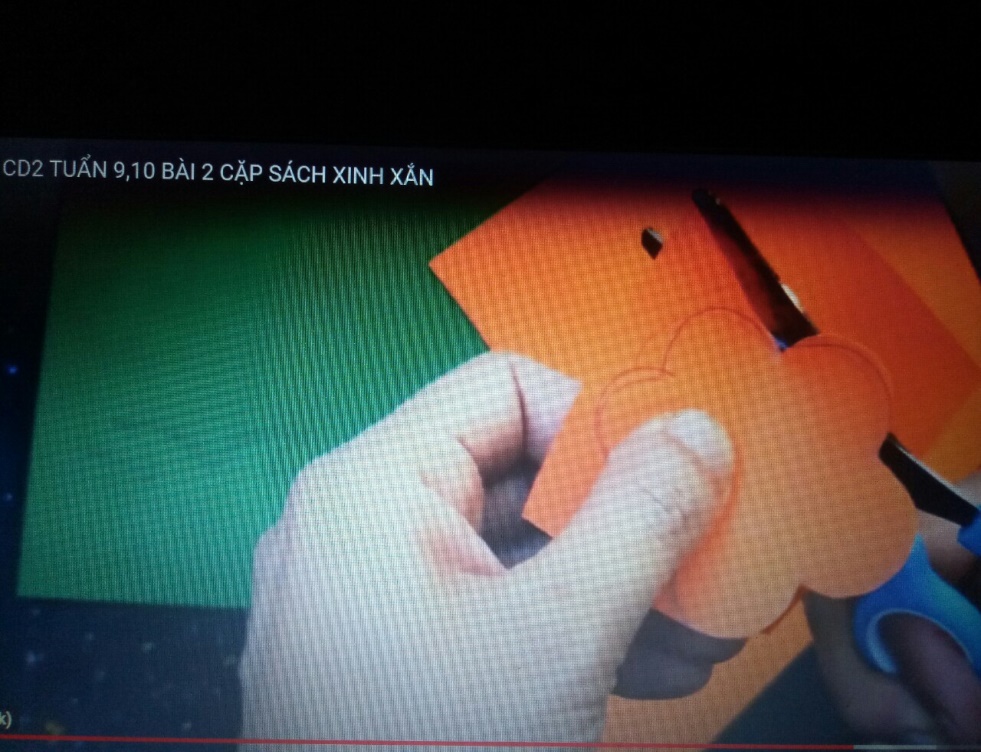 3
4
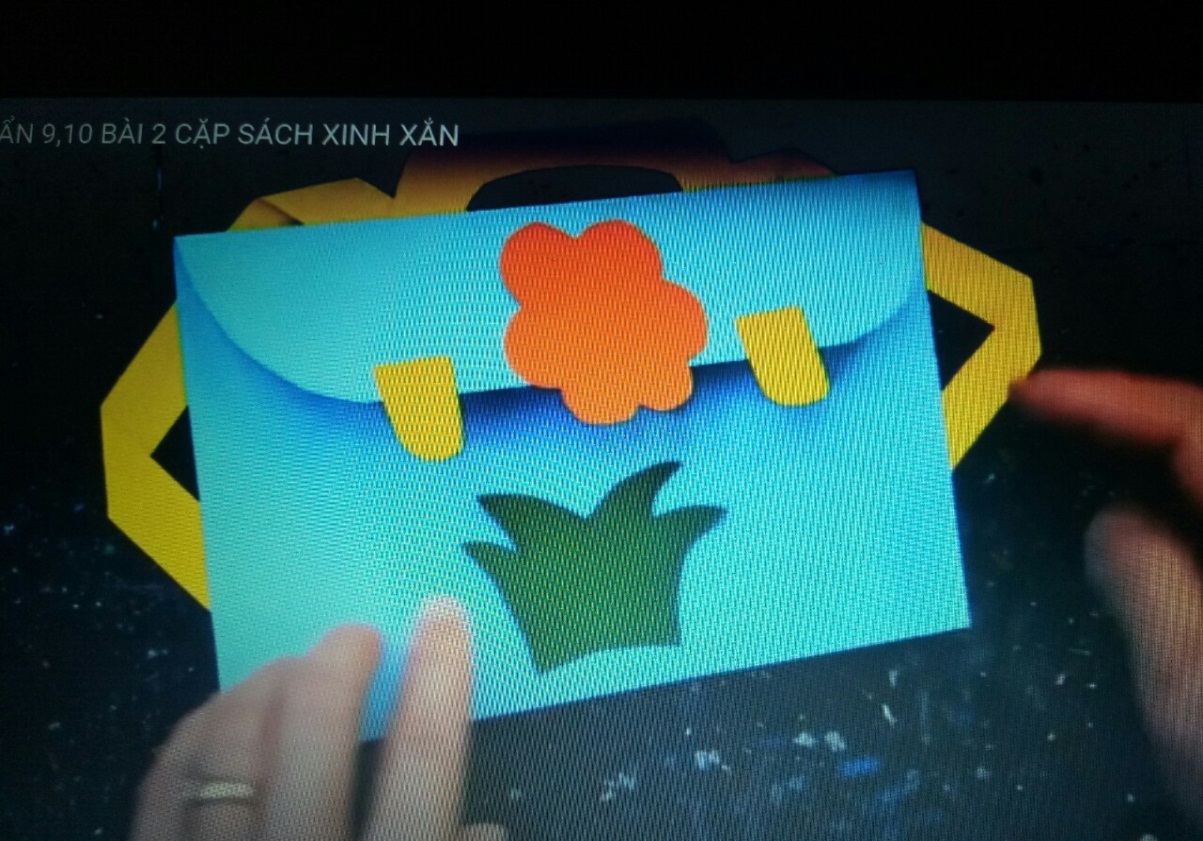 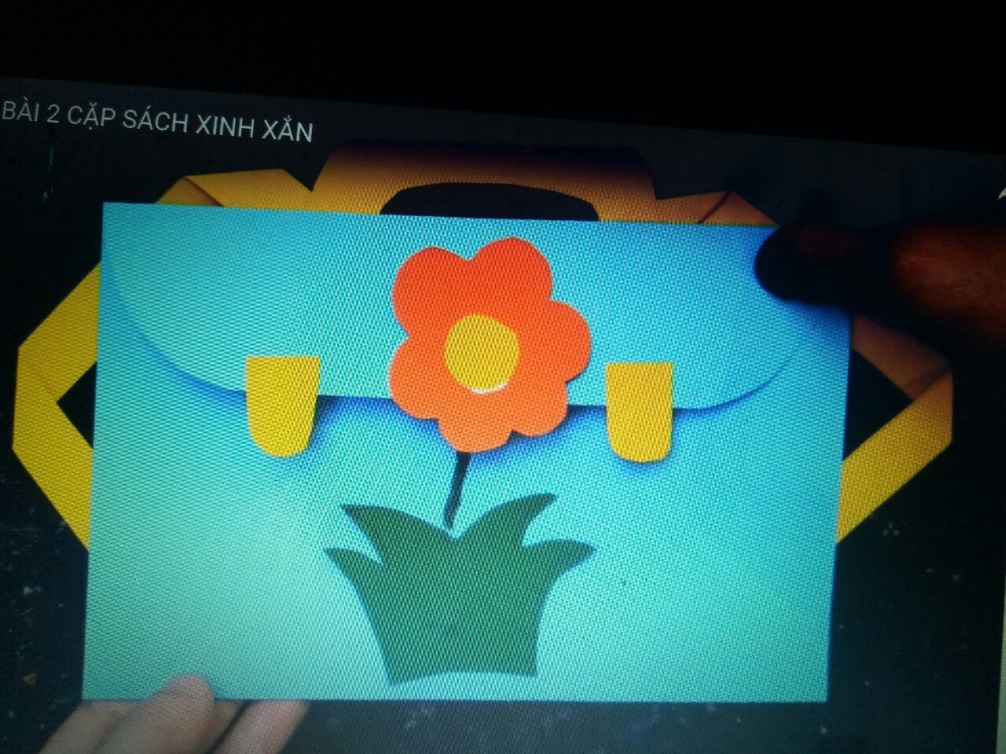 hảo
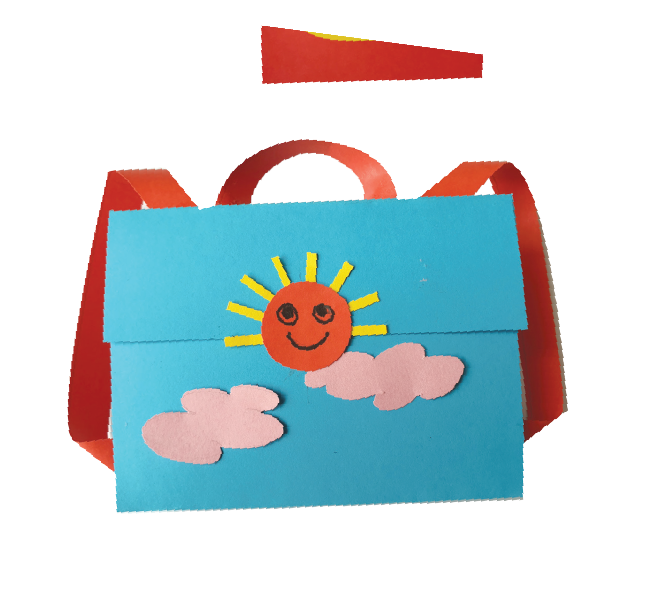 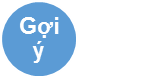 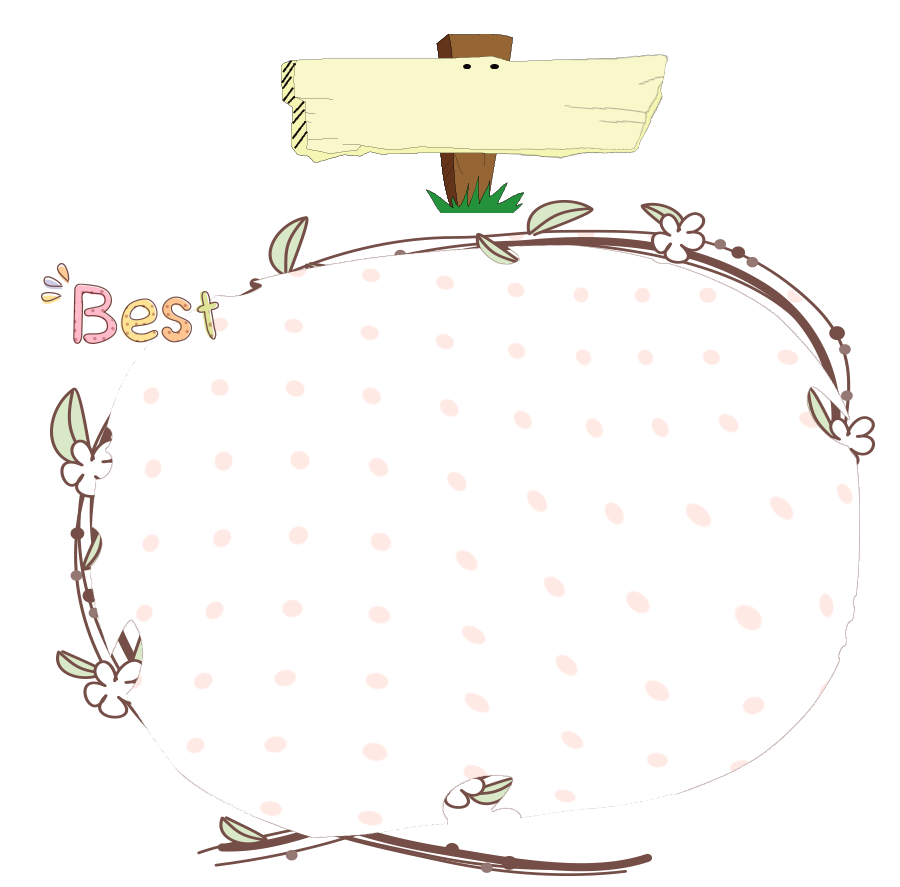 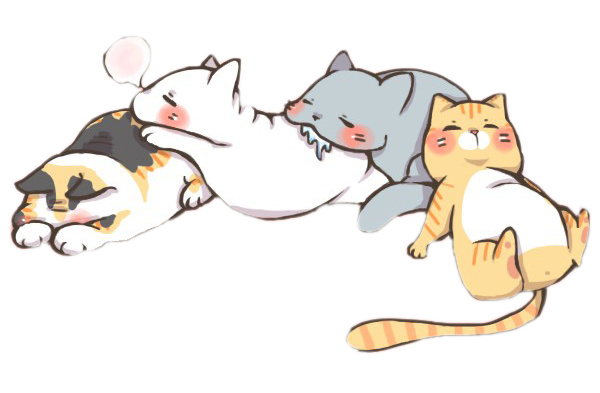 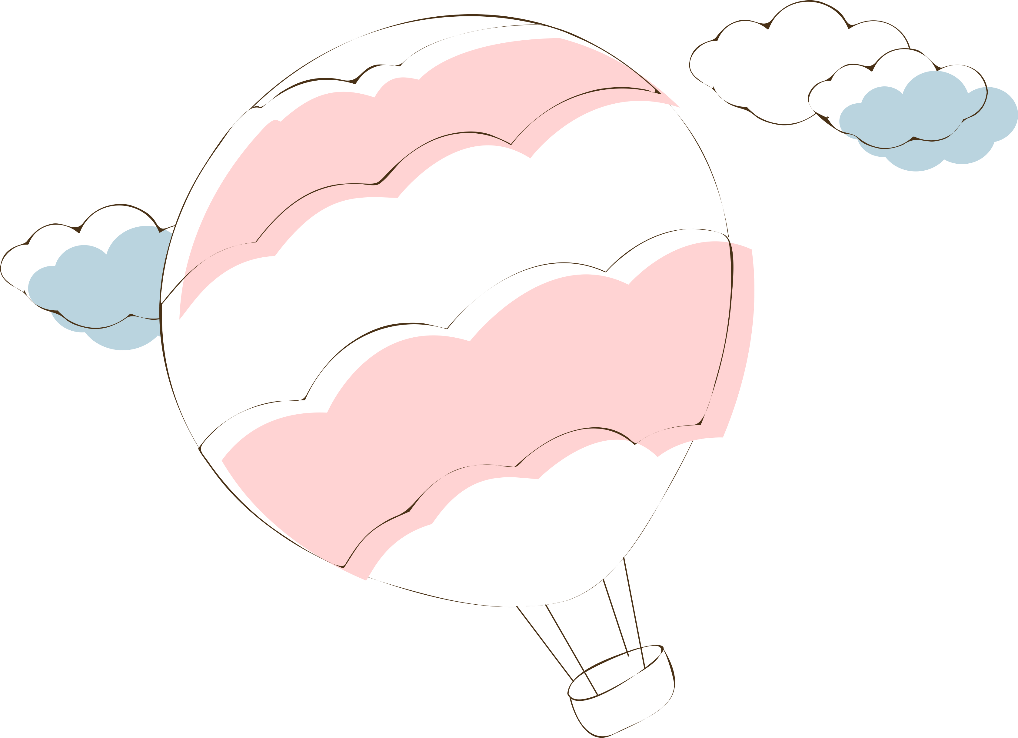 Hoạt động 3 : 
Luyện tập 
Sáng tạo
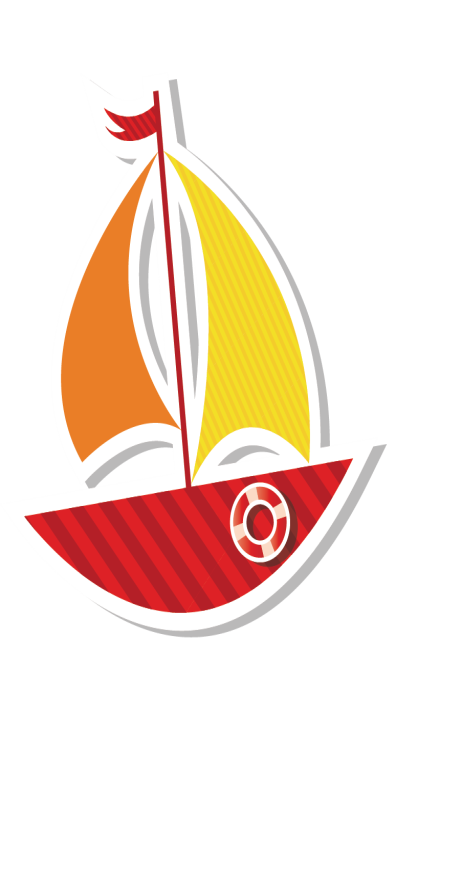 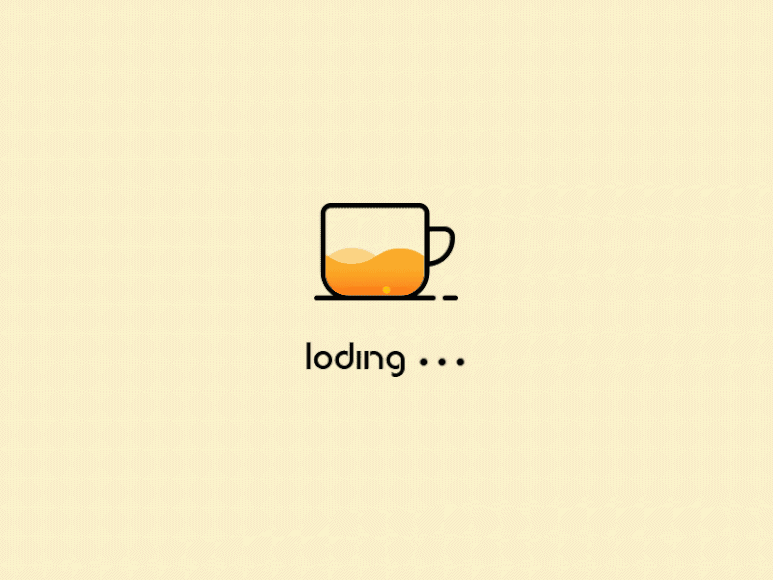 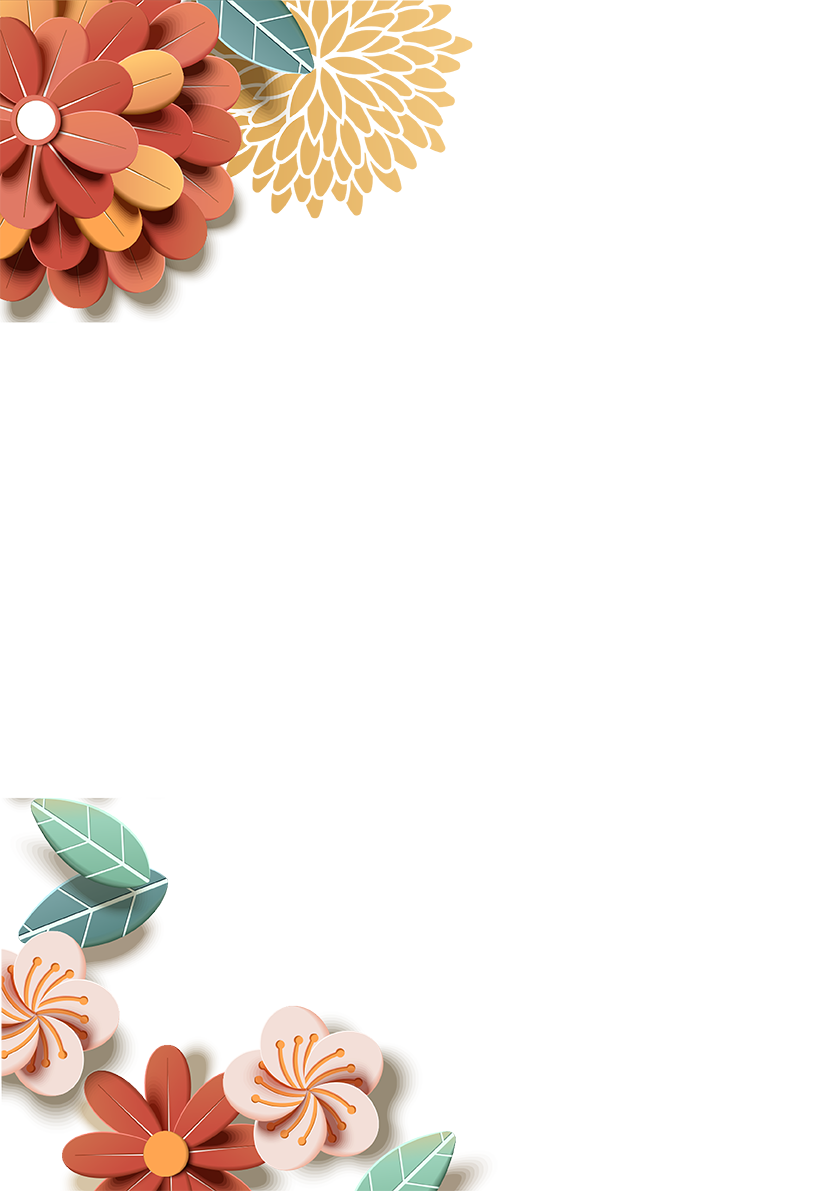 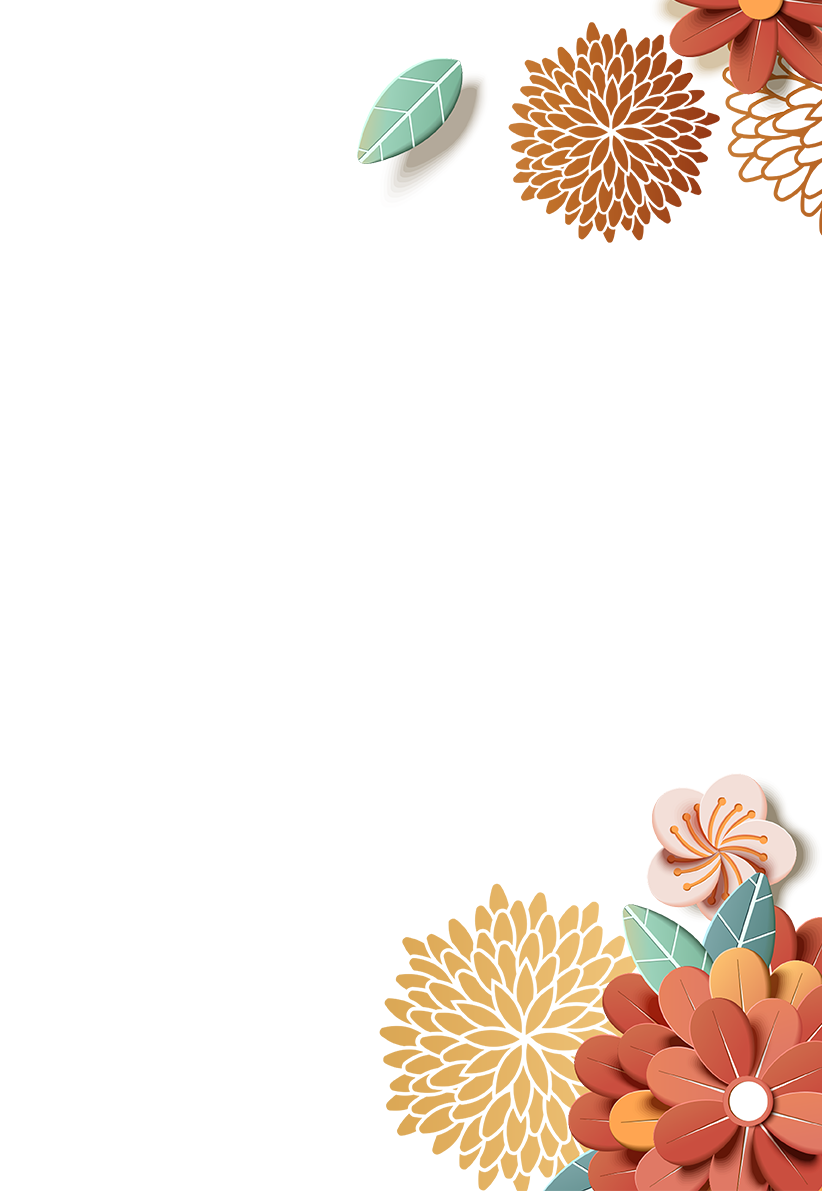 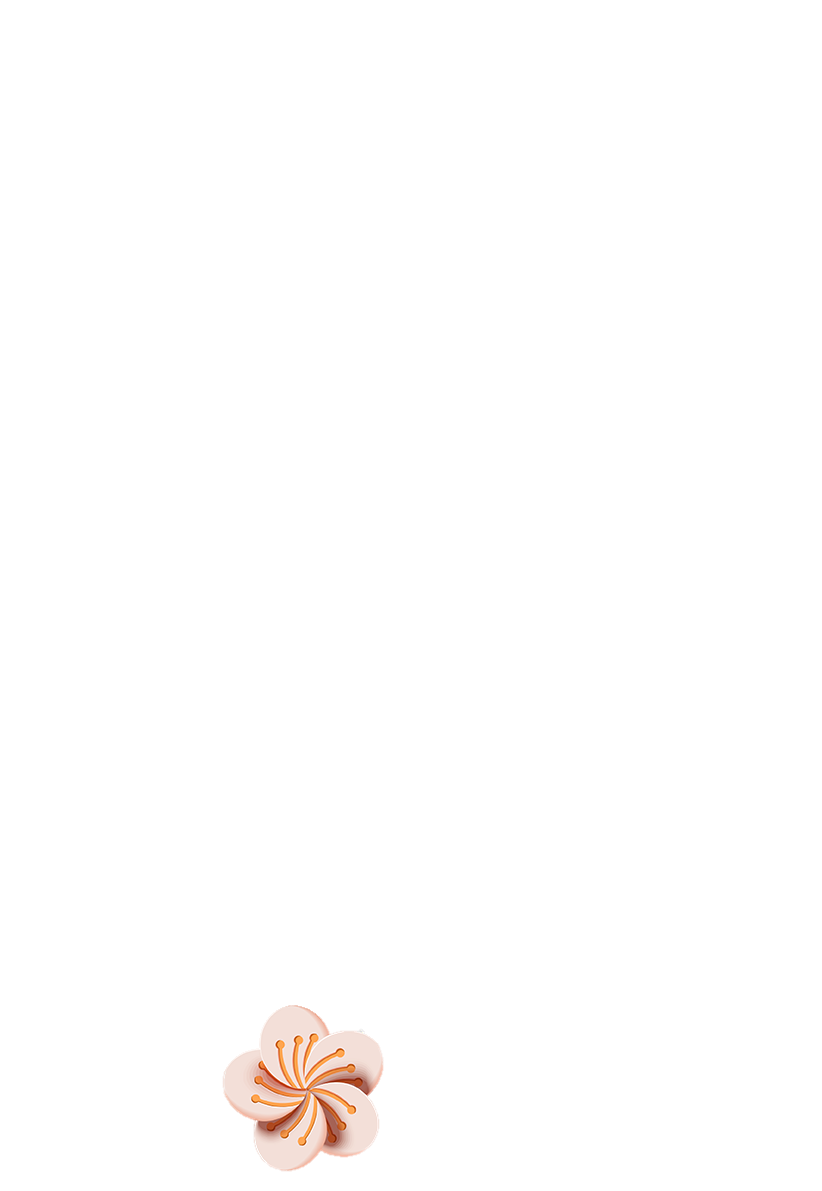 Học sinh thực hành cá nhân  .
Tạo dáng một chiếc cặp sách mà mình yêu thích
Cách tạo hình trang trí chiếc cặp
+ Bước 1: Chọn giấy màu.
+ Bước 2: Tạo chiếc cặp sách theo ý thích.
+ Bước 3: Trang trí để cặp sách sinh động.
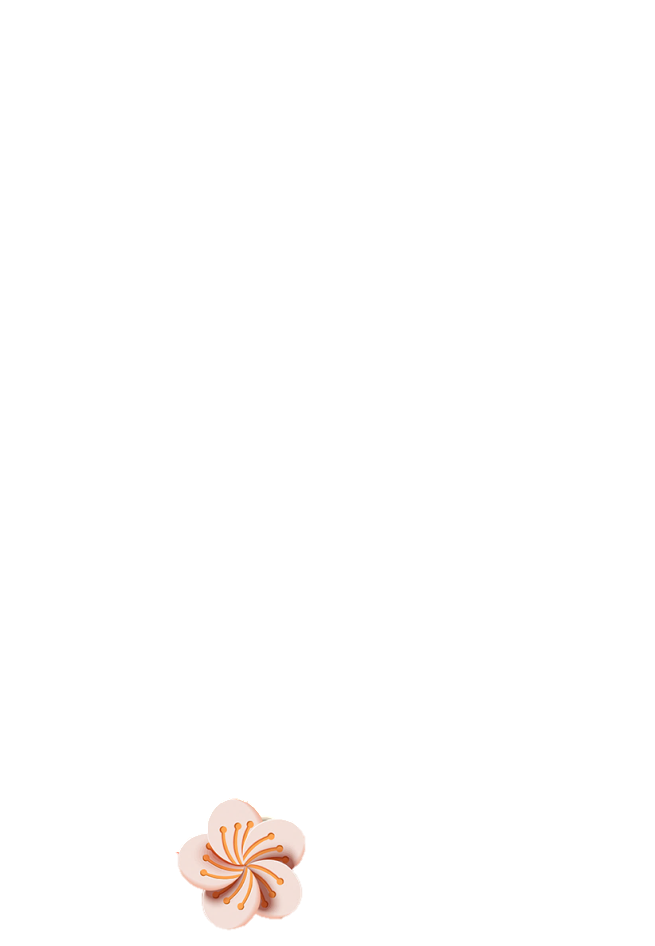 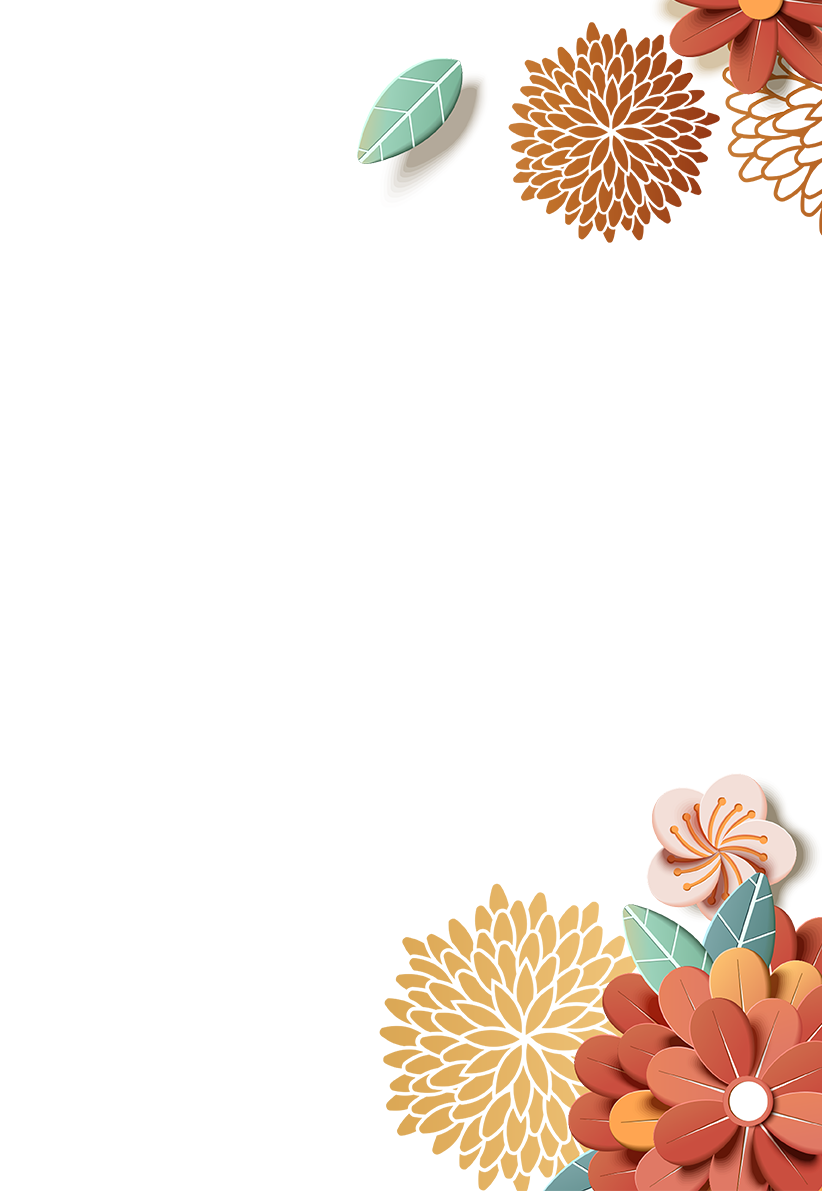 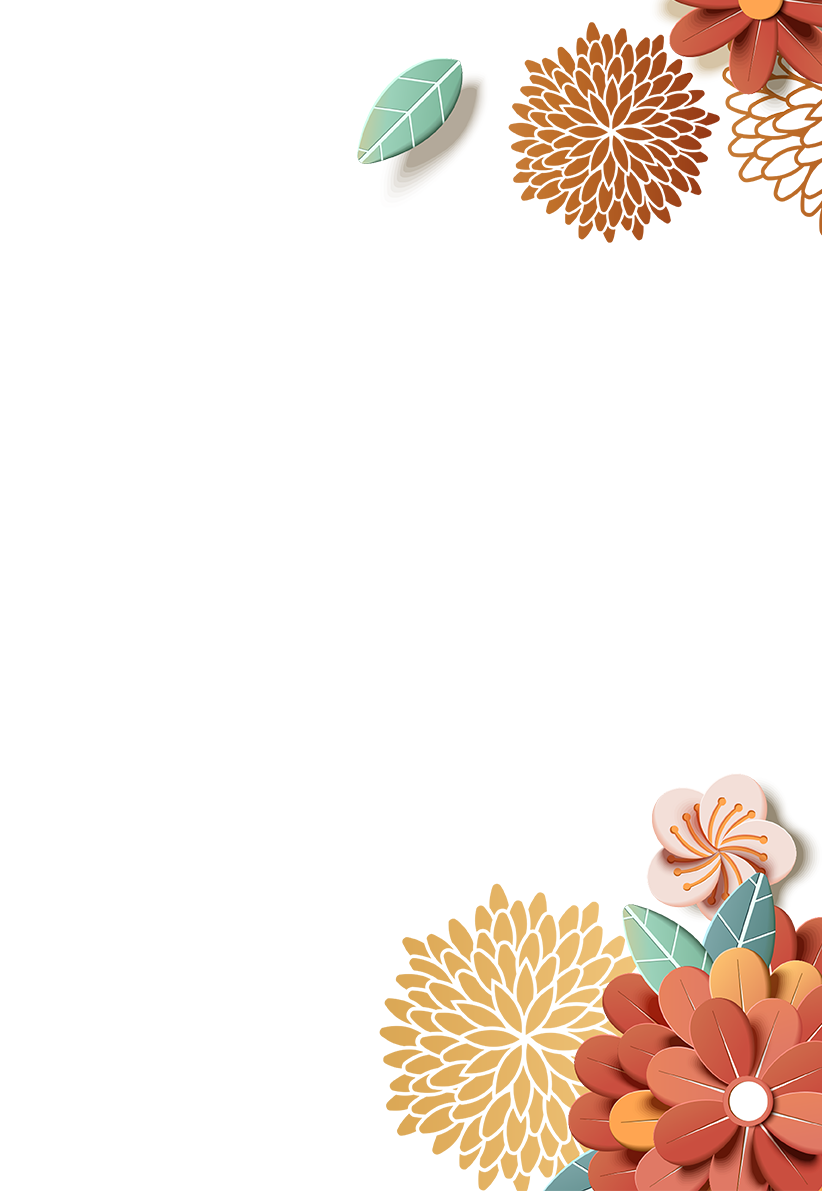 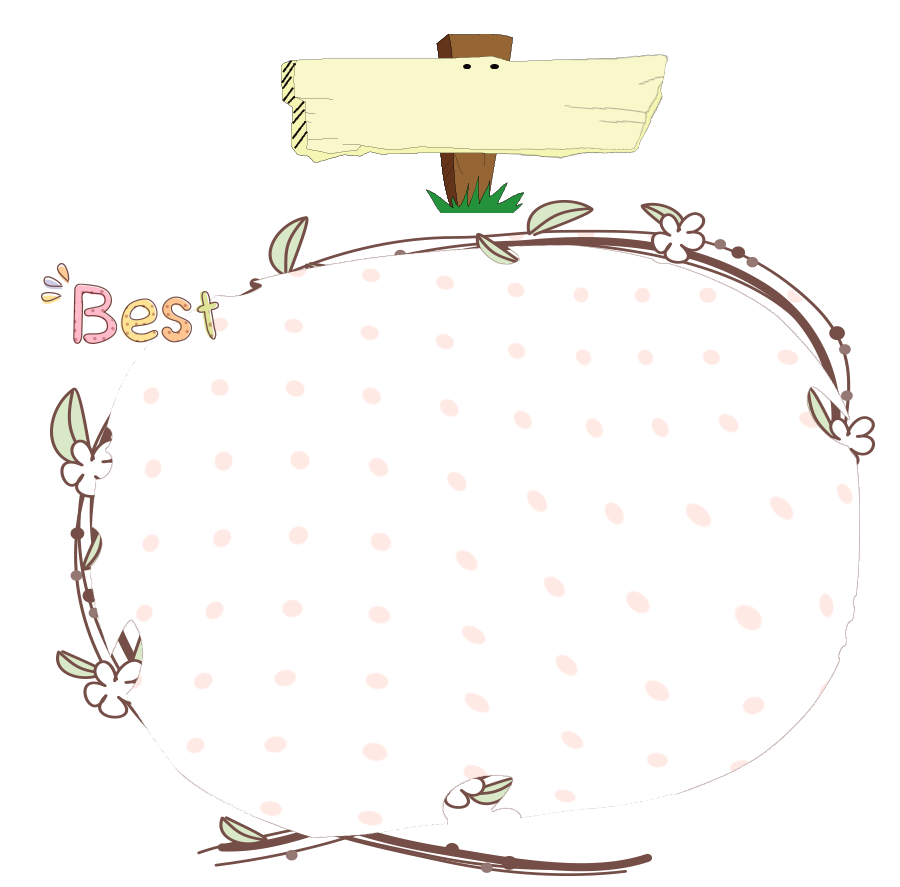 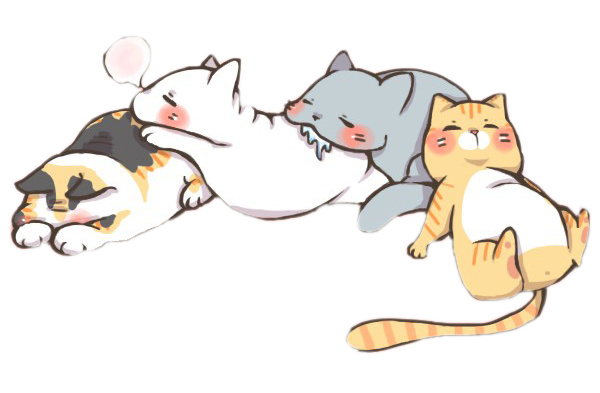 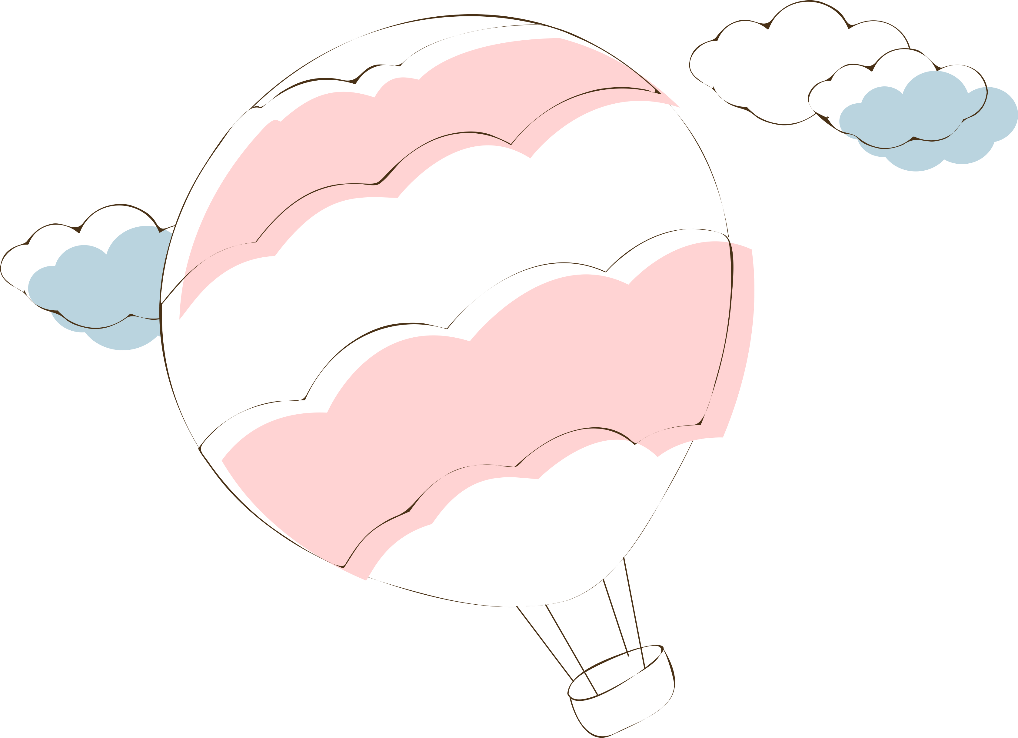 Hoạt động 4: 
Phân tích 
đáng giá
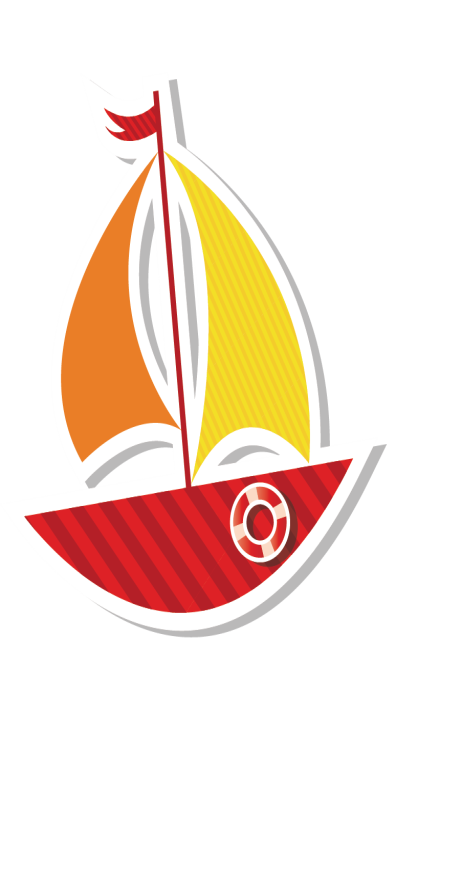 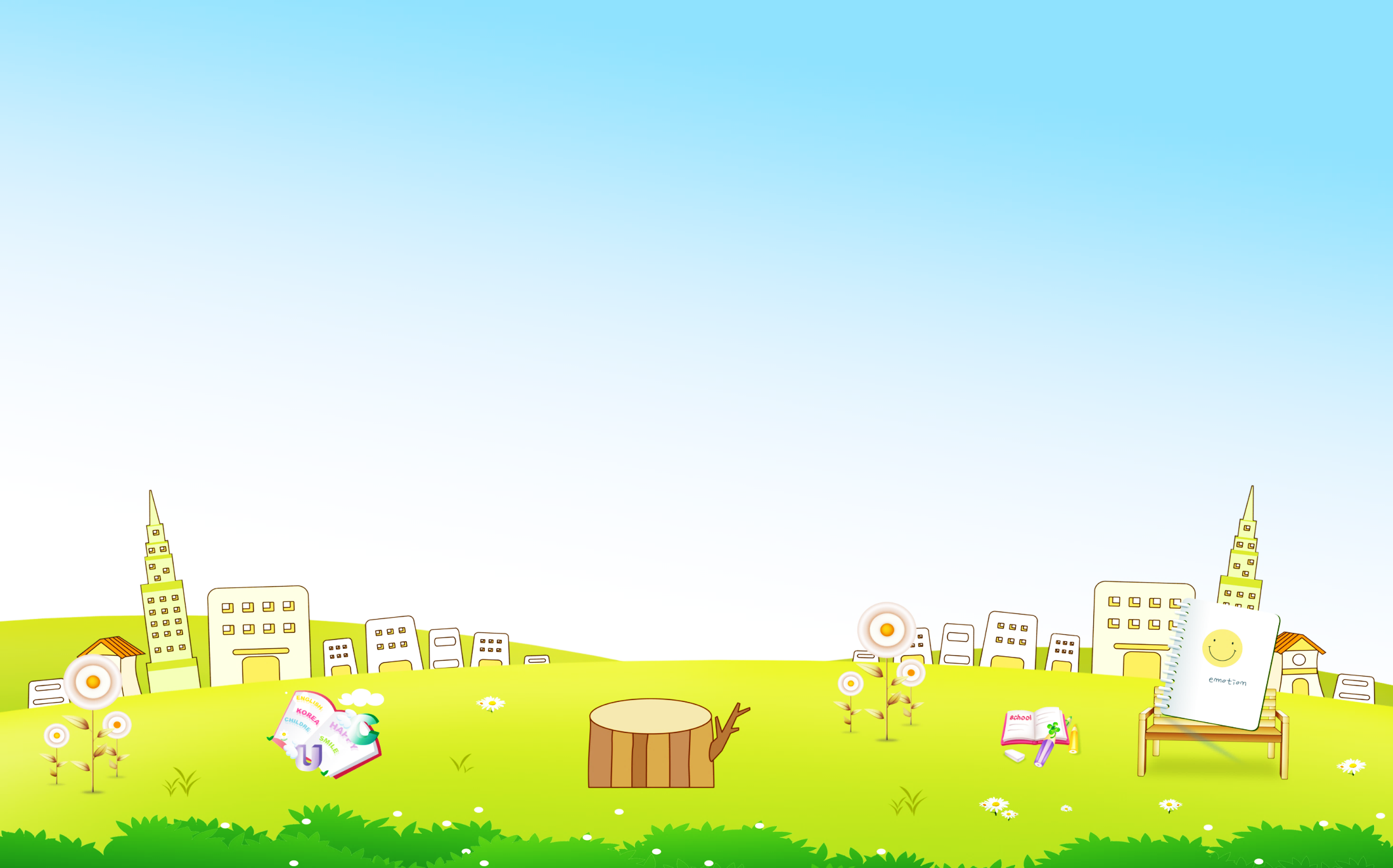 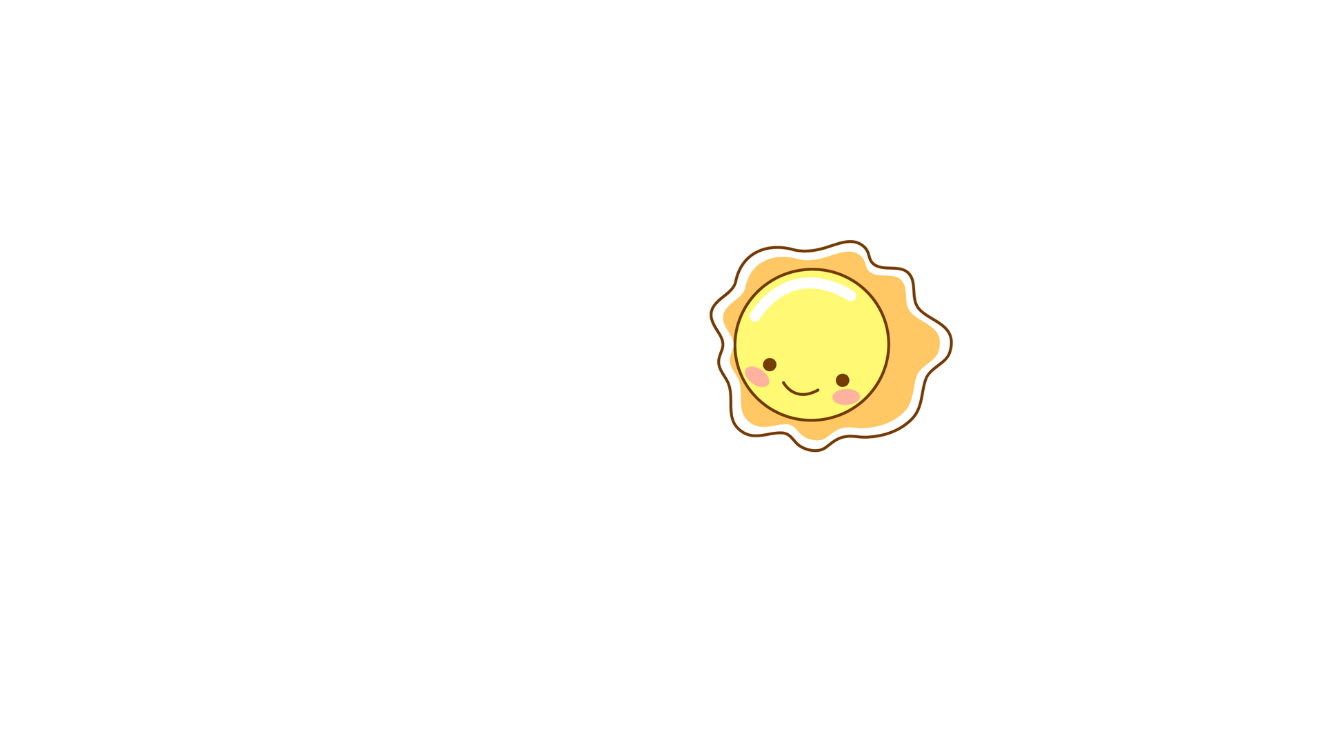 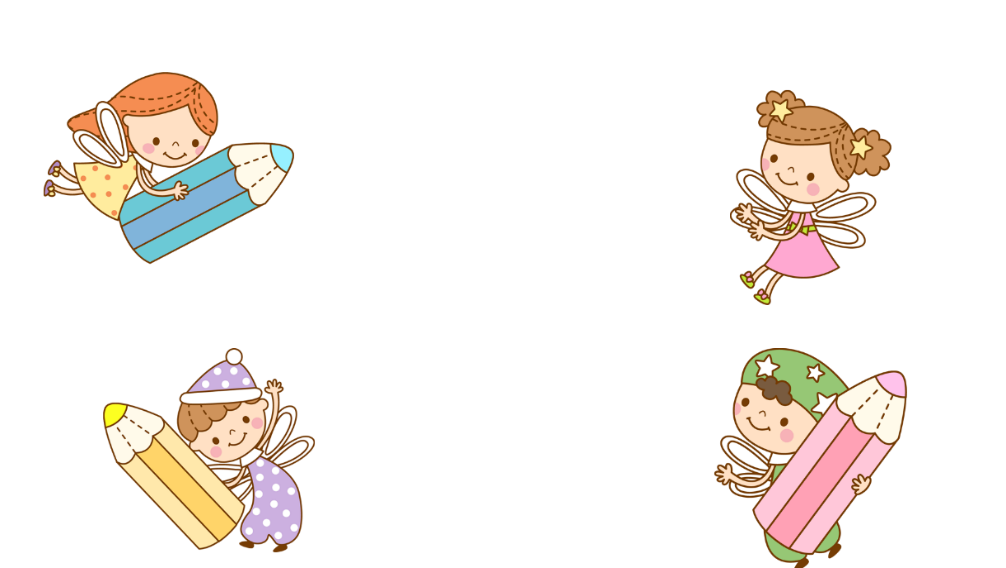 TRÒ CHƠI BÁN HÀNG
Cùng nhau tạo cửa hàng cặp sách và chơi bán hàng
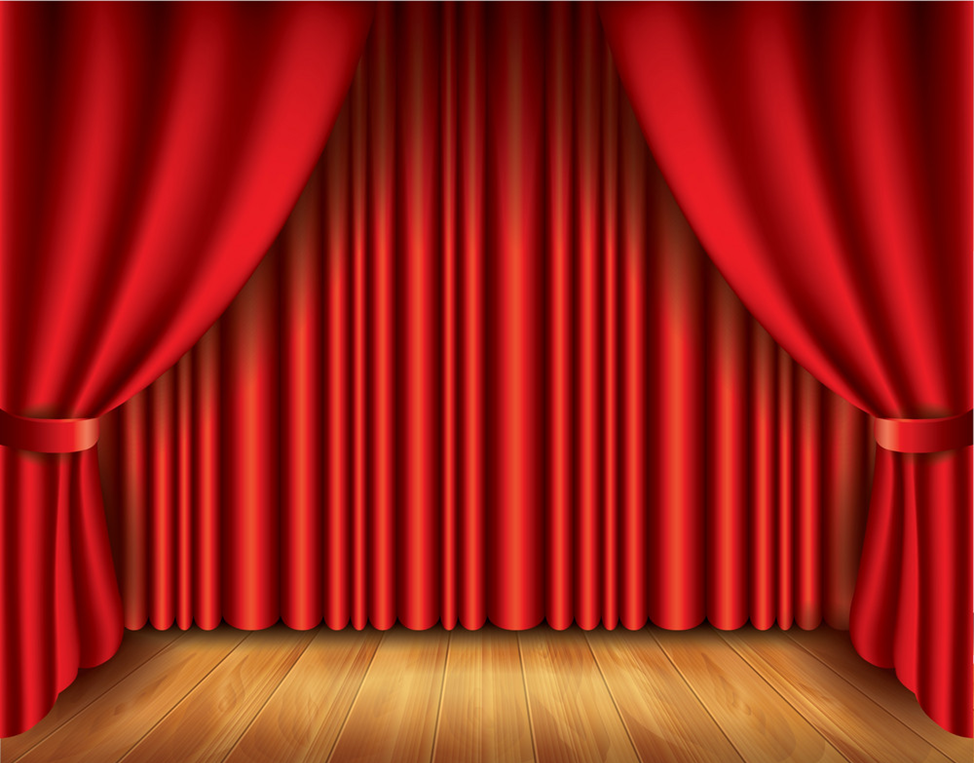 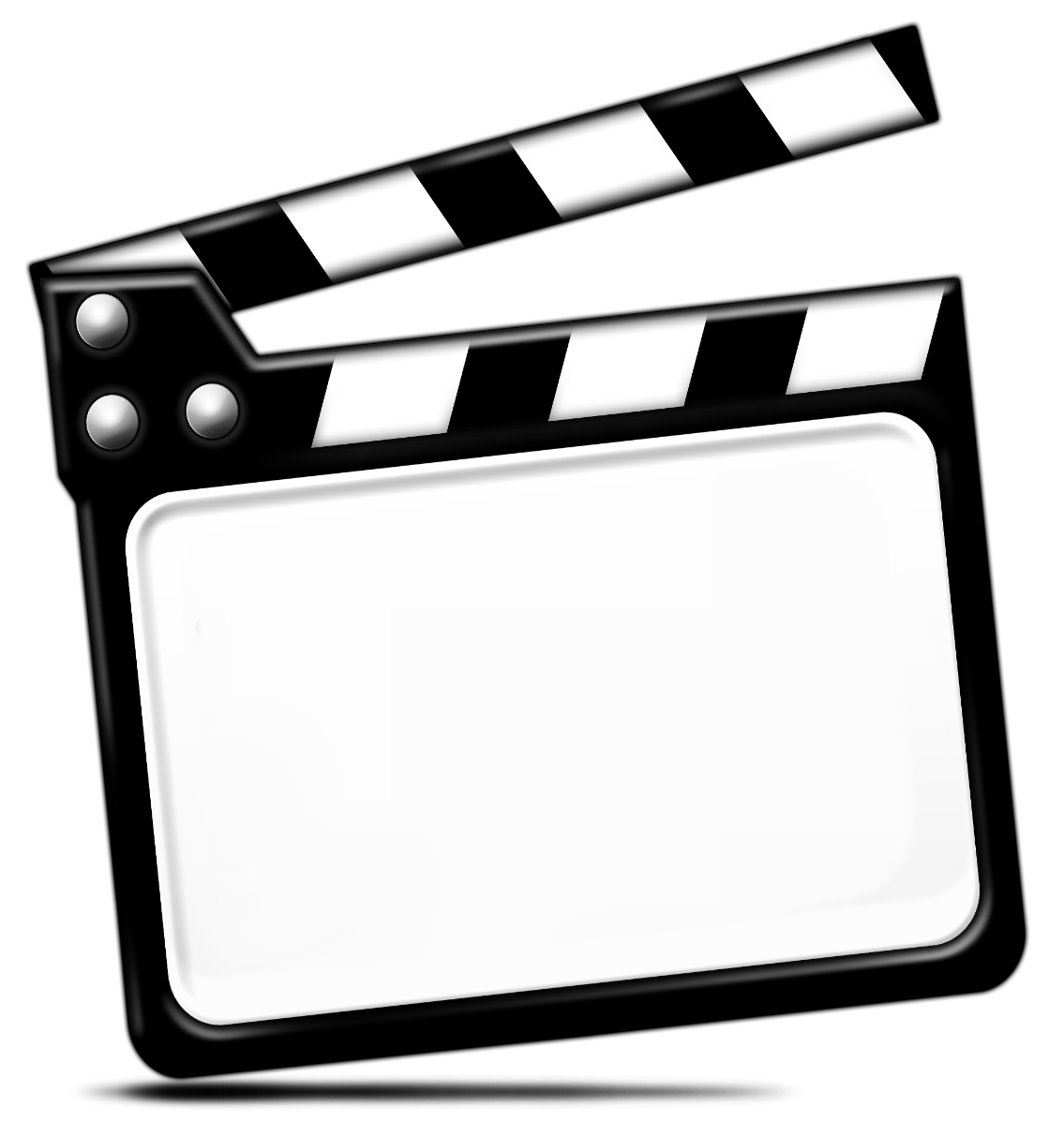 Sắm vai
[Speaker Notes: HS có thể sắm vai 1 trong các đoạn của câu chuyện]
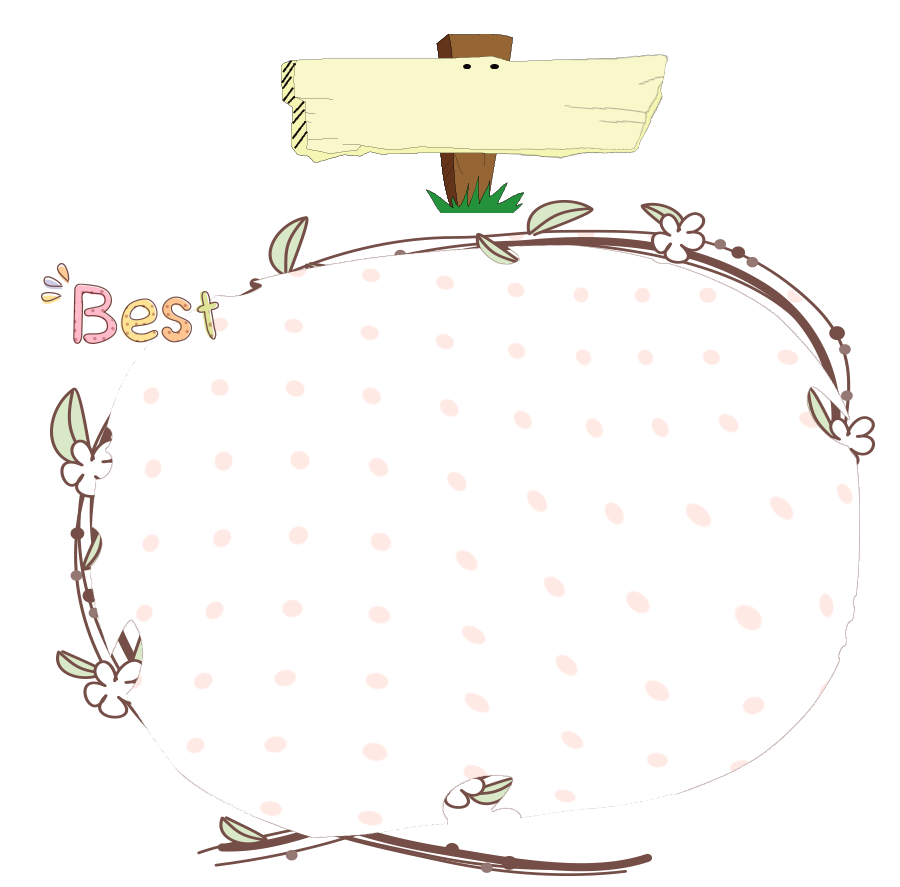 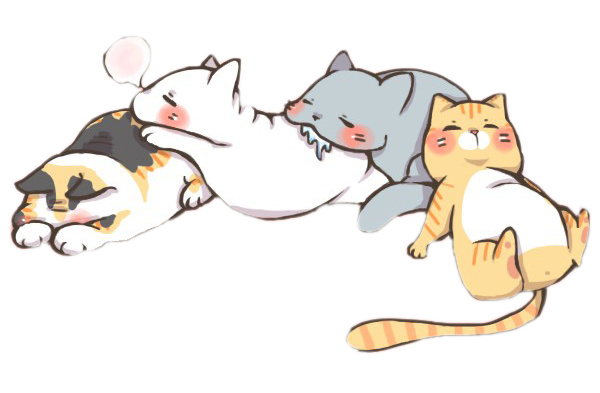 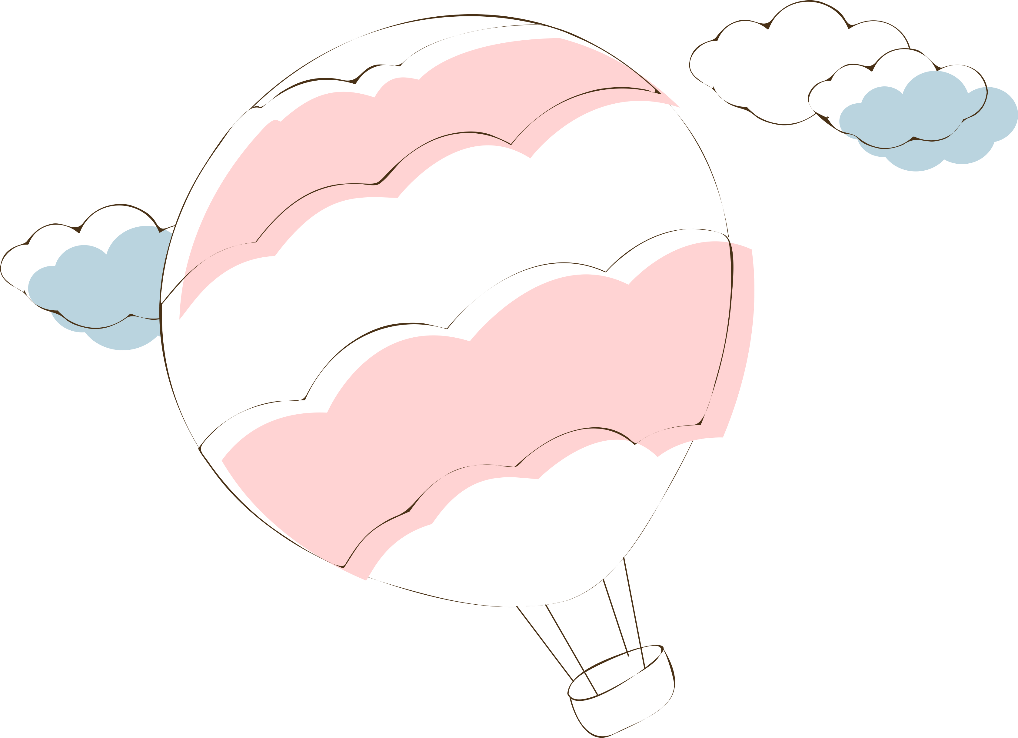 Hoạt động 5 : 
Vận dụng 
Phát triển
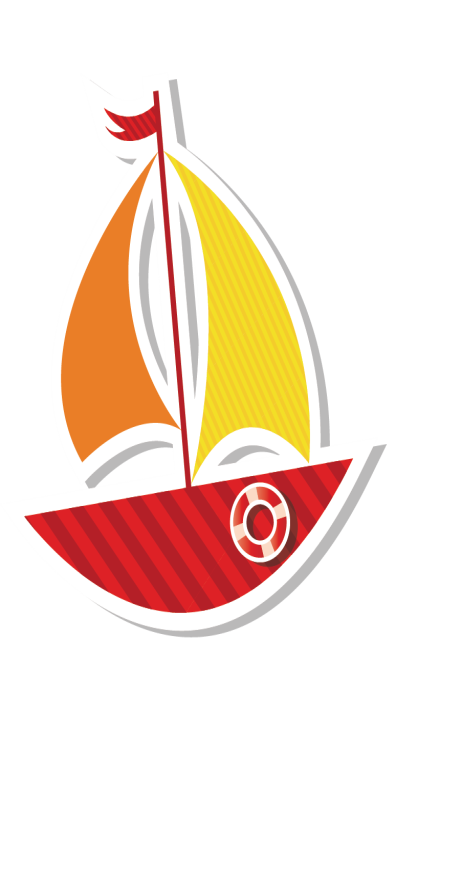 Đeo cặp đúng cách
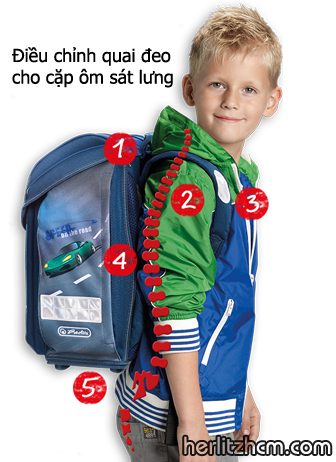 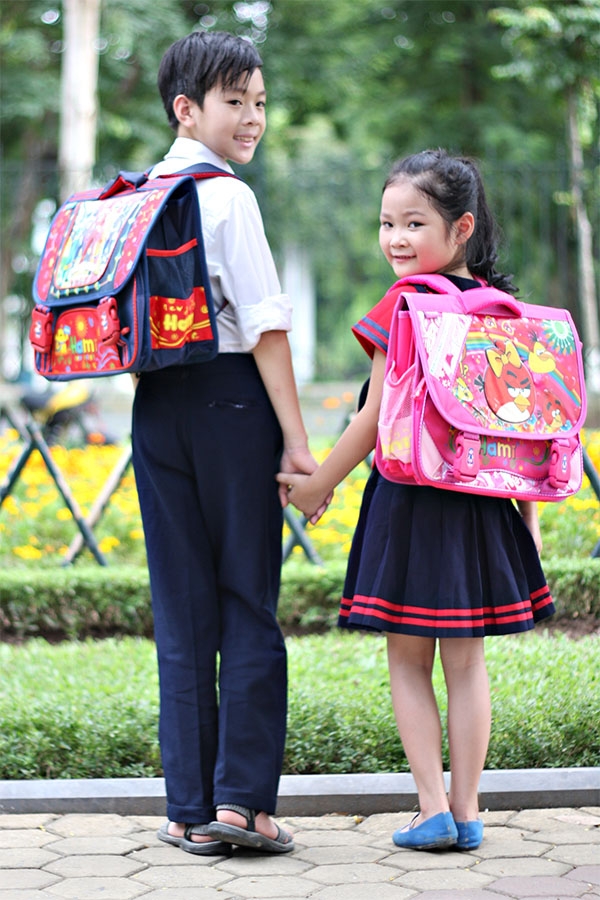 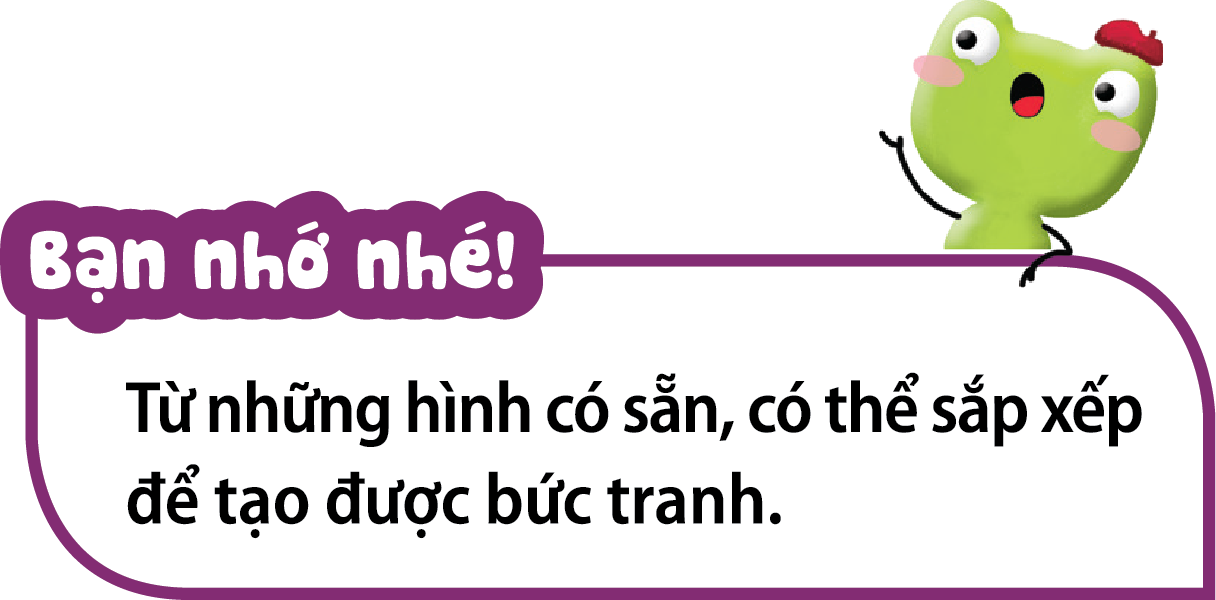 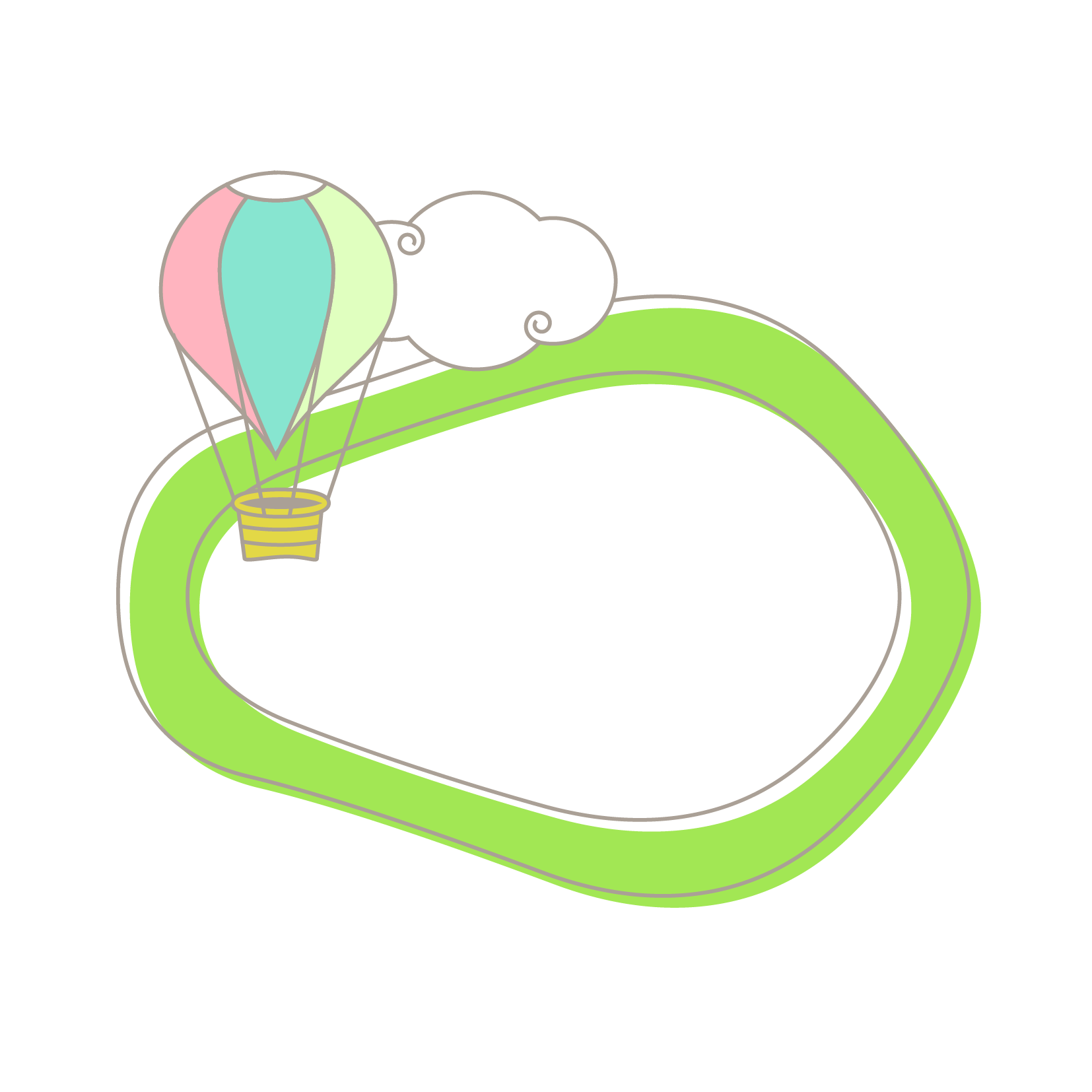 Có nhiều cách để tạo hình và trang trí chiếc cắp sách. Cặp sách là đồ dùng thân thiết em cần giữ gìn.
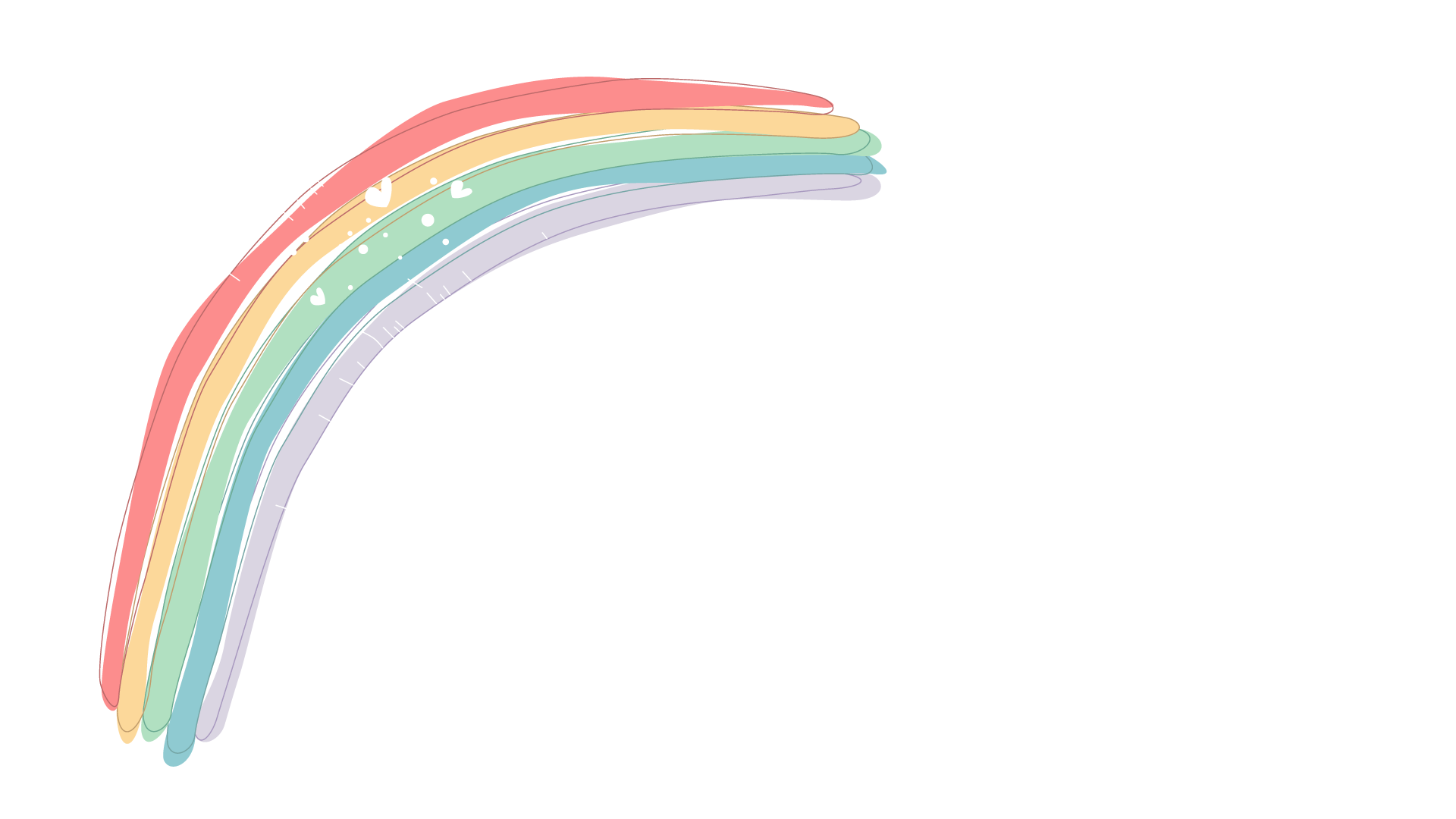 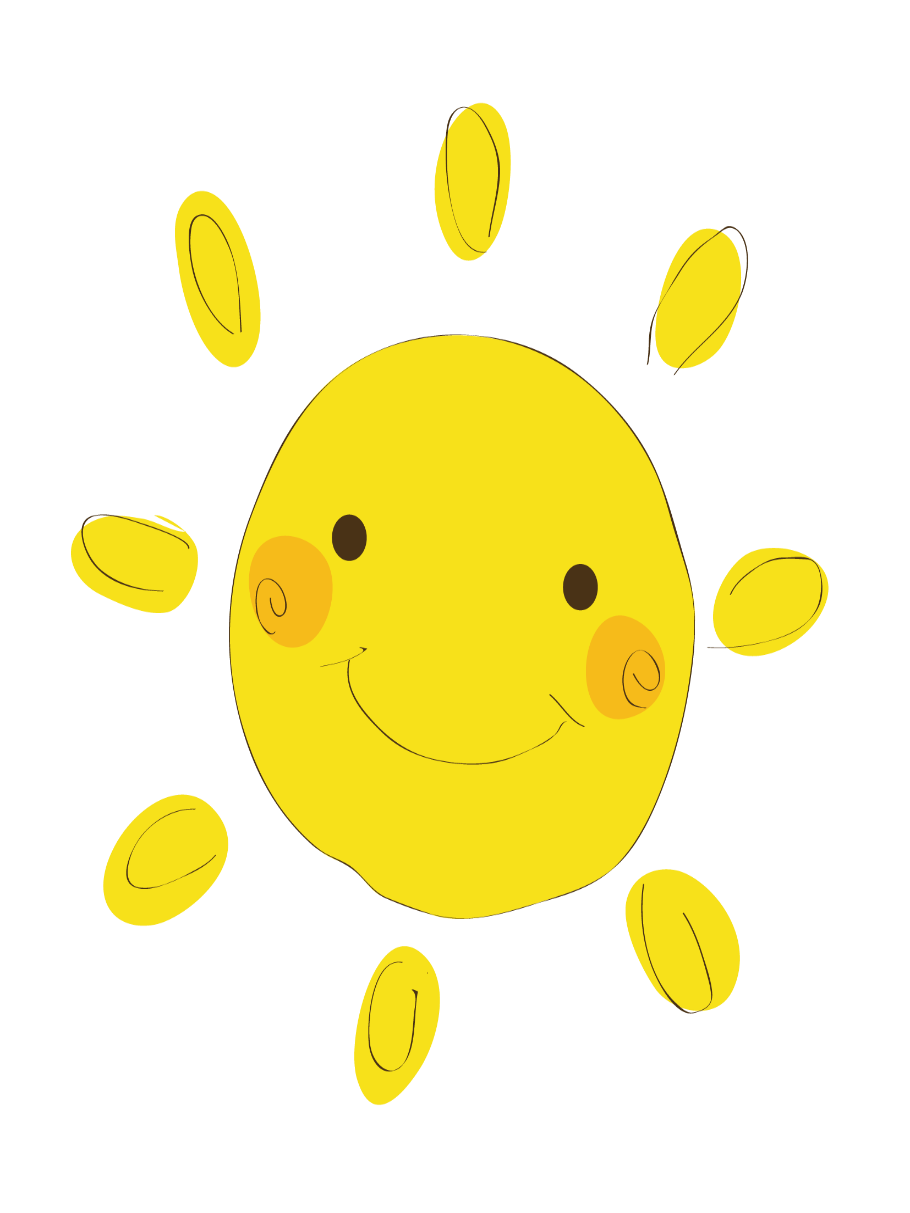 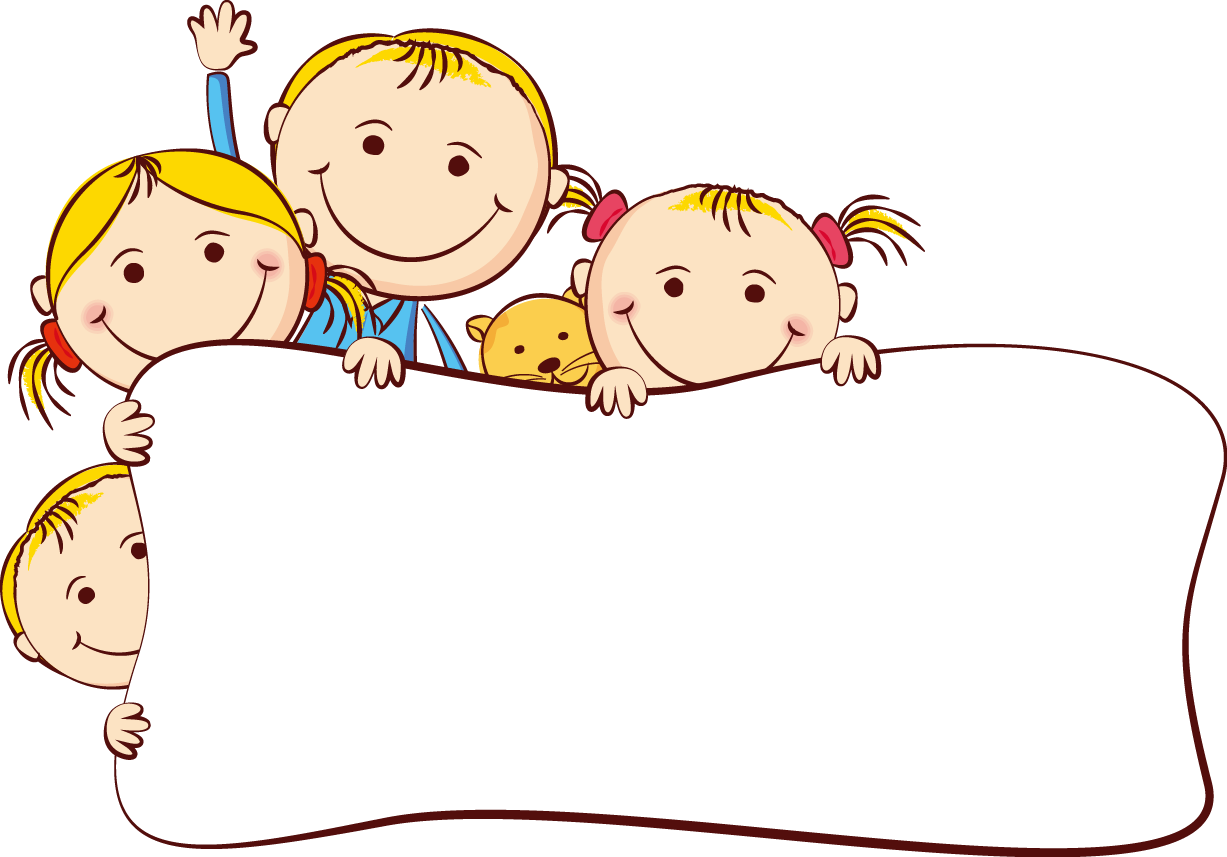 Tổng kết   tiết học